ECE 445 Fall 2020
Digitizing the Restaurant with  Network-Enabled Smart Tables
Group 3
Andrew Chen (andrew6)
Eric Ong (eong3)  Can Zhou (czhou34)
Challenges in the Restaurant Industry
-	The Archaic Restaurant System
-	Pandemic Regulations
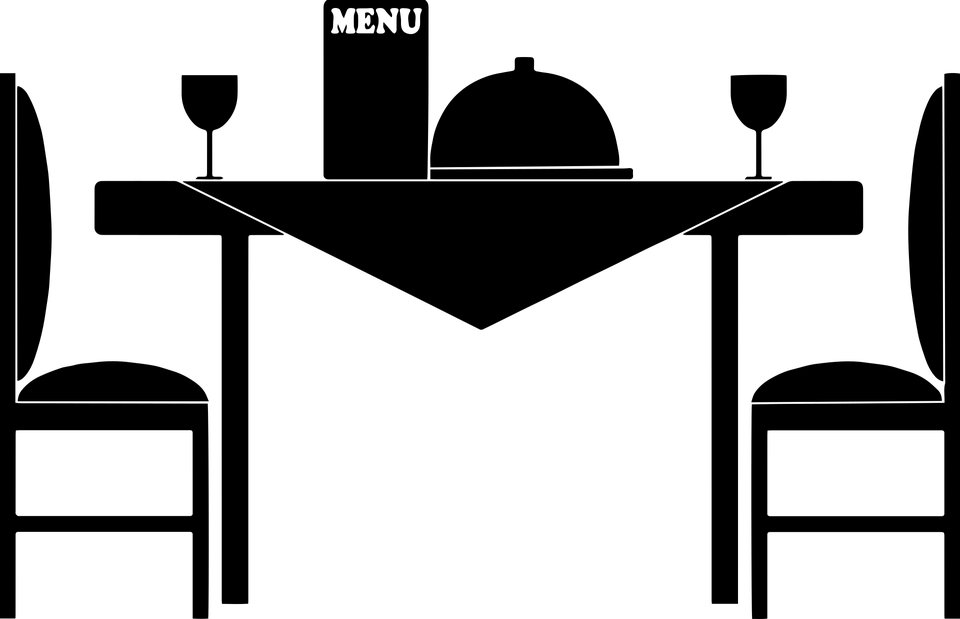 Restricted Dining Spaces
Limited Person-to-Person contact  in Restaurant
Public domain picture from pixabay
Our Solution
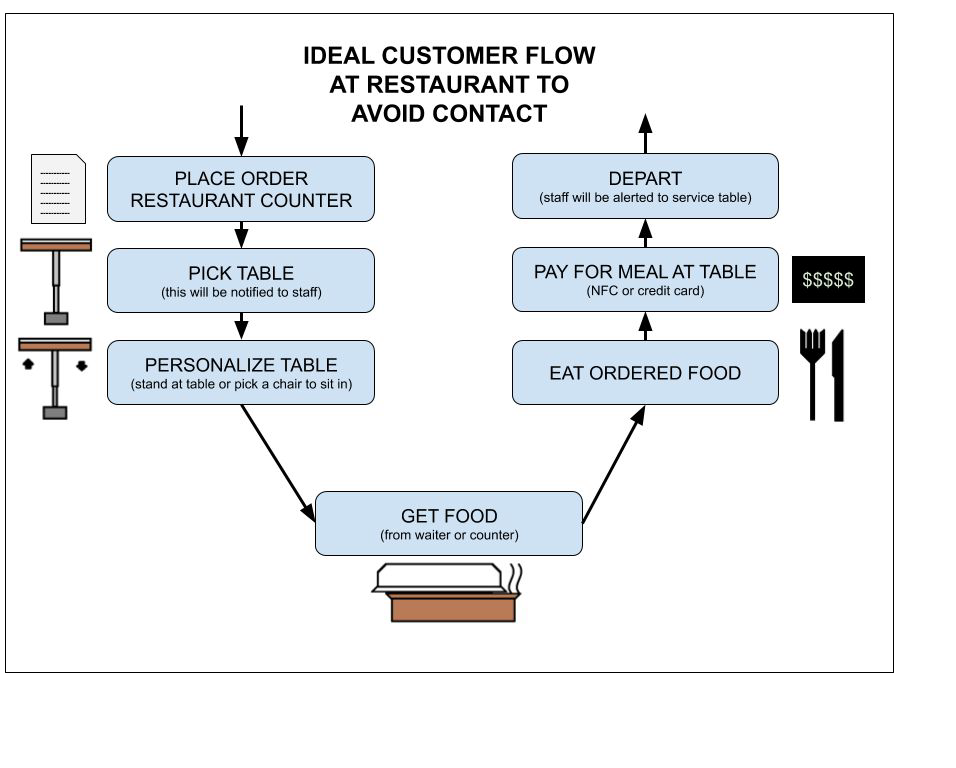 Modular seating device
Restaurant seating management  system
Contactless payment system built  into dining tables
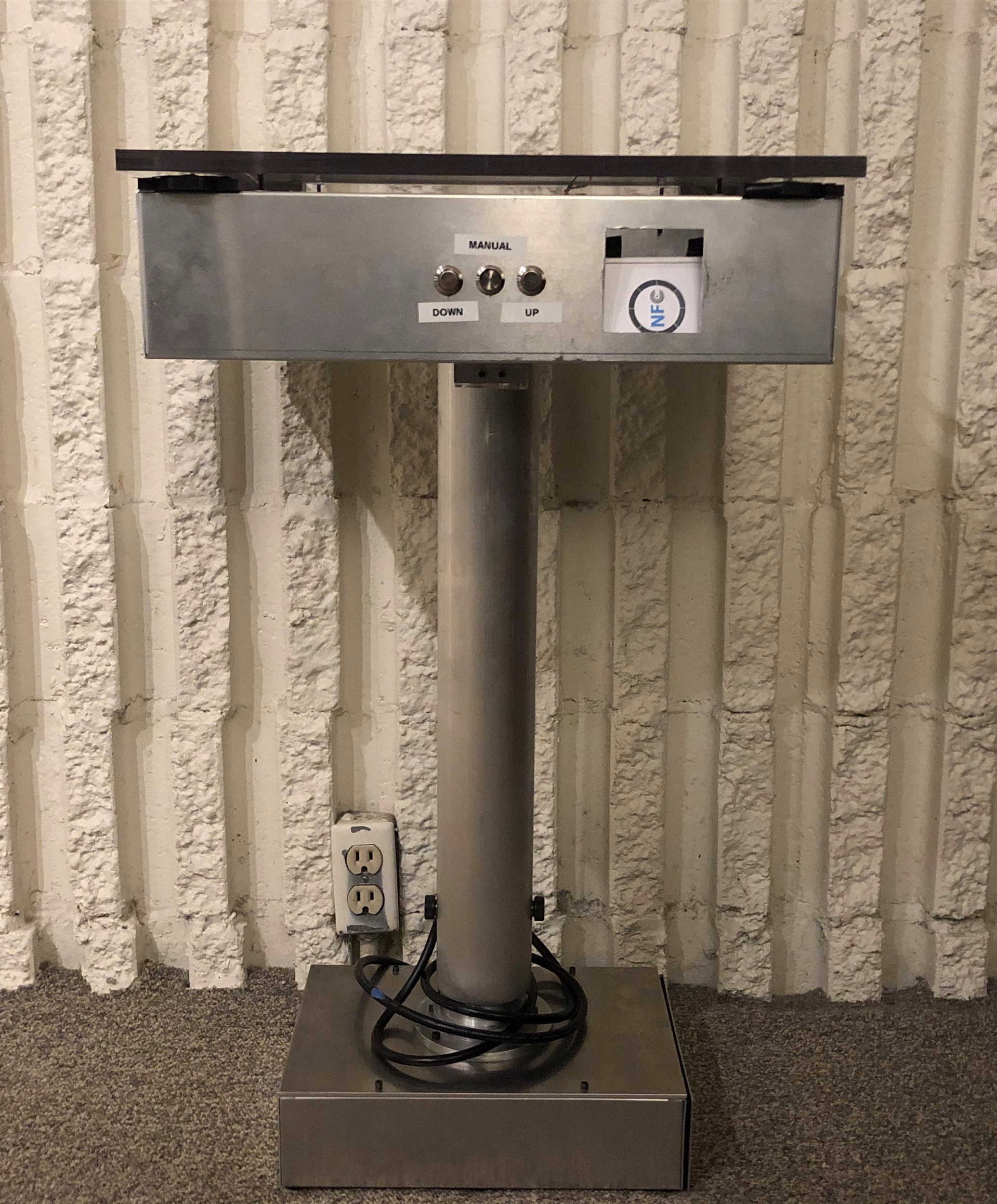 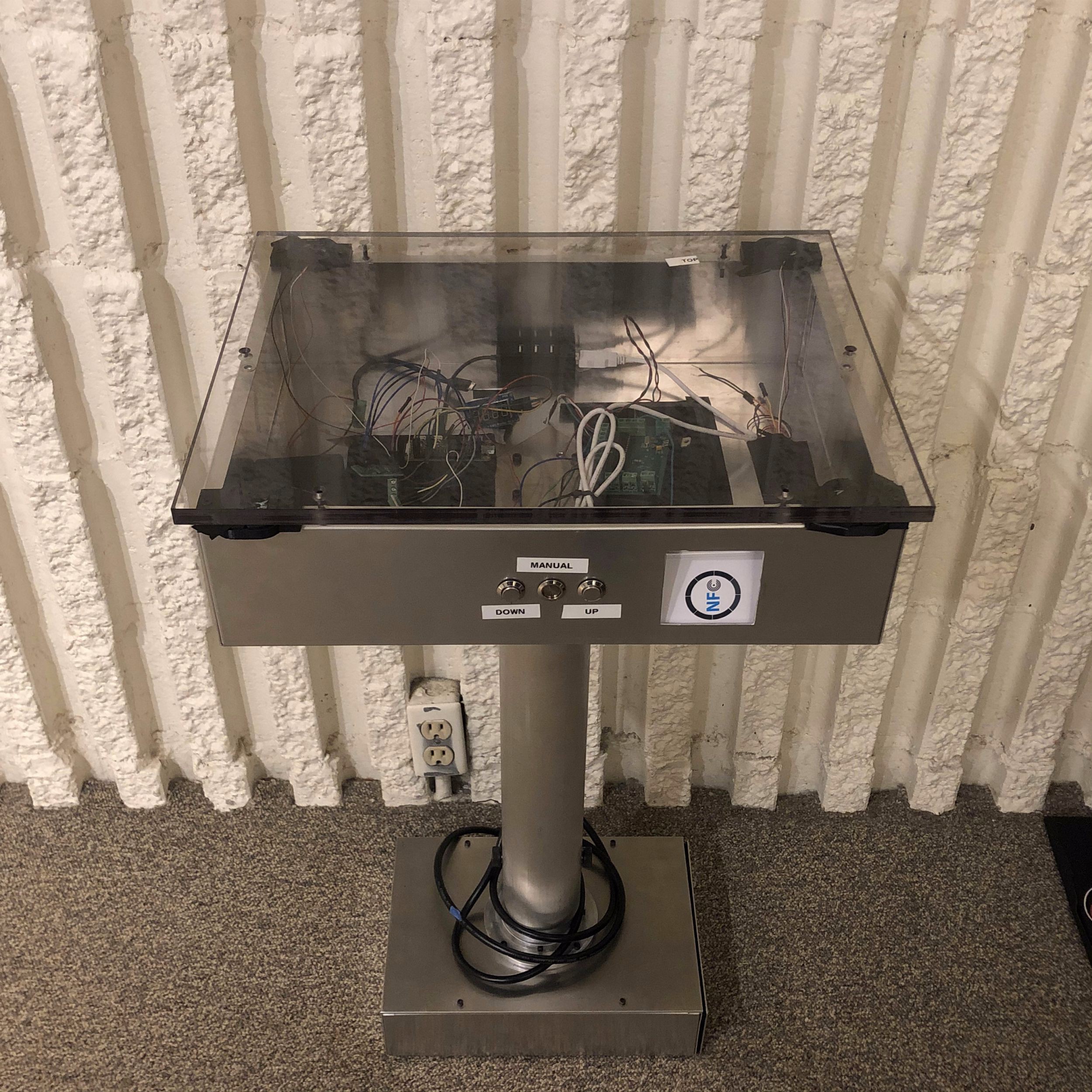 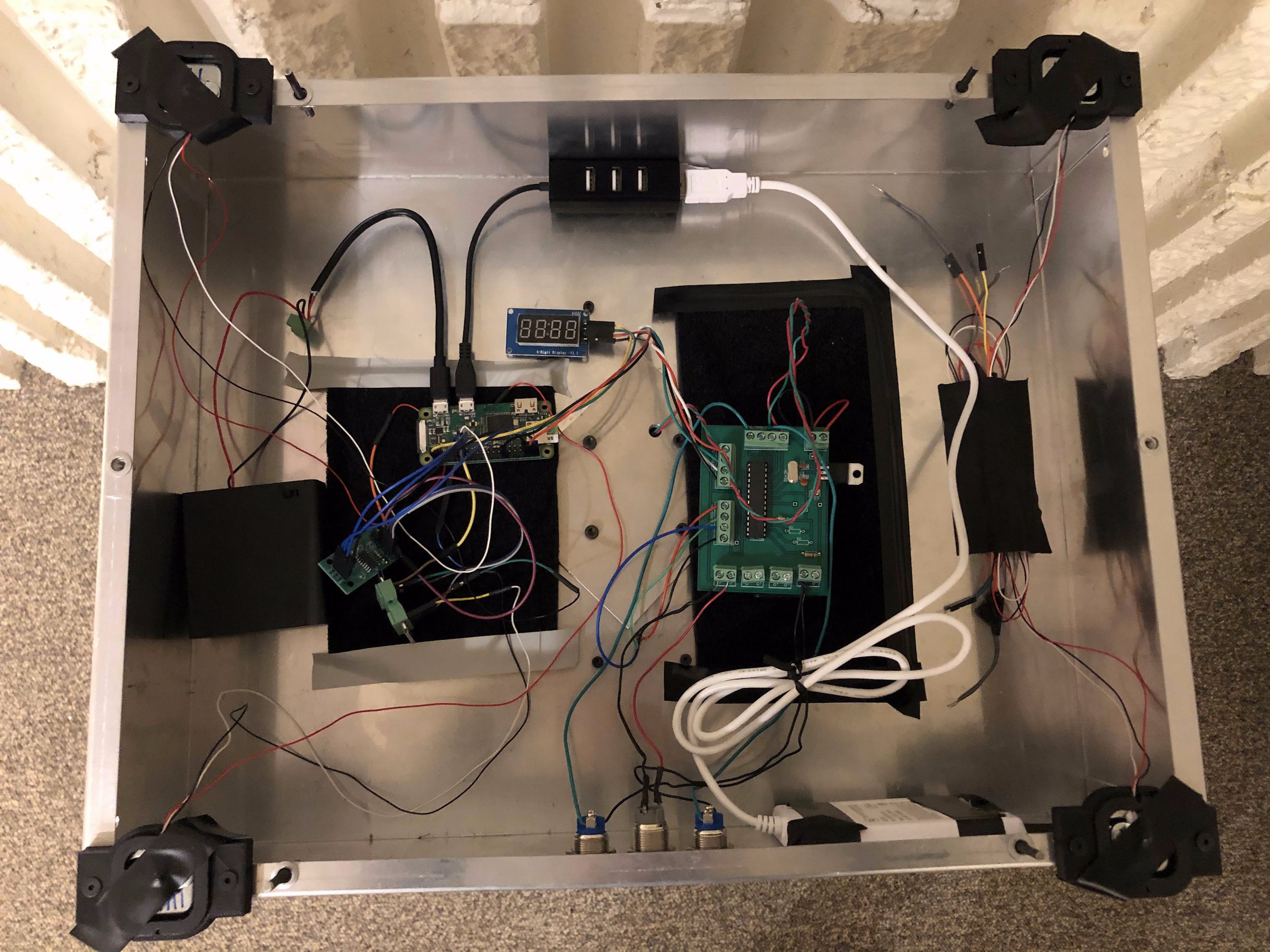 Power & Control  Units
Weight Sensors

Raspberry Pi  Zero
NFC Reader  Bill Display
Table Design
Table - Physical Design
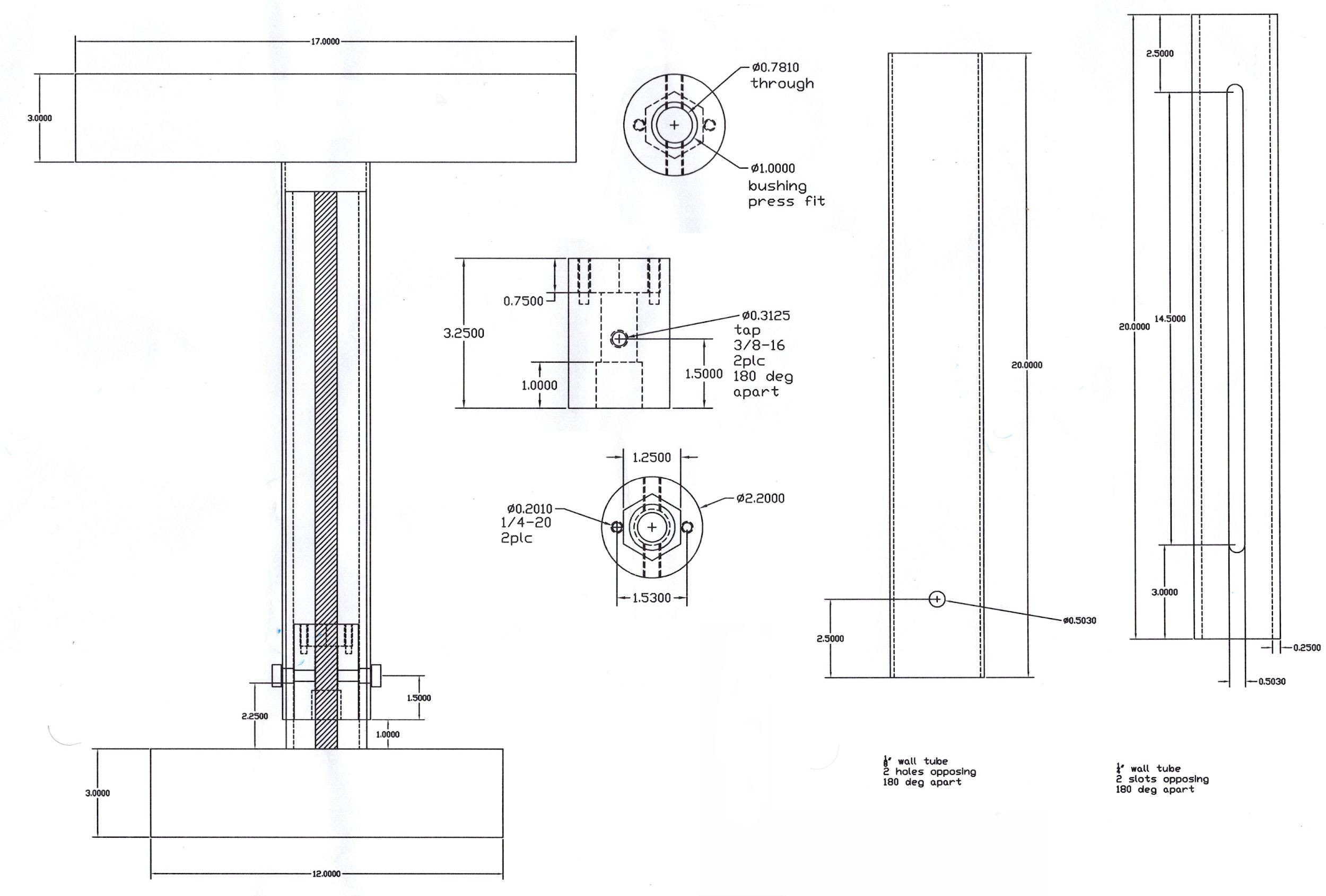 Wireless communication and payment  modules are contained within the table.
Height adjustment driven by a motor  attached to a lead screw, which rotates  the load of the table itself.
Picture Source: UIUC ECE Machine Shop
Table - Component Choices
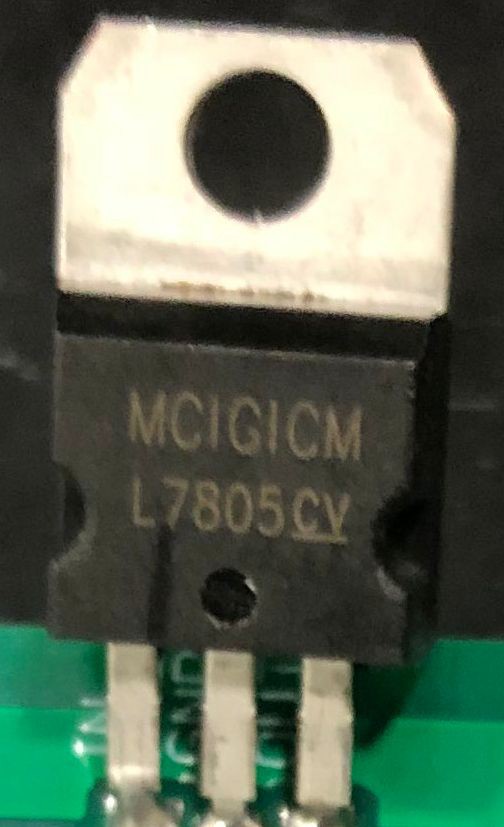 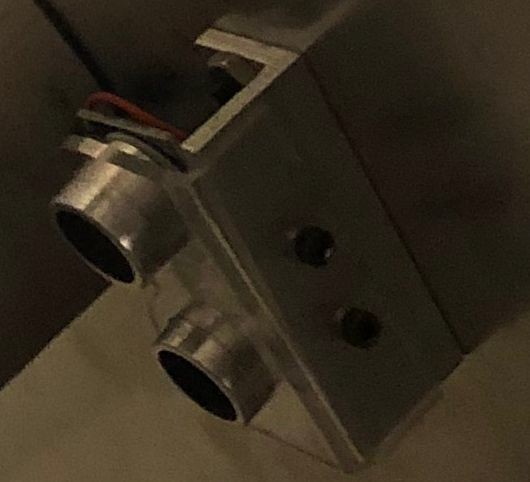 L7805CV Linear Regulators -- More stable  than batteries
HC-SR04 Ultrasonic Distance Sensors --  Familiar, fast, and long range
L7805CV
HC-SR04
ATMEGA328P-PU Microcontrollers --  Programmable with Arduino IDE, both digital  and analog inputs, PWM output (for motor)
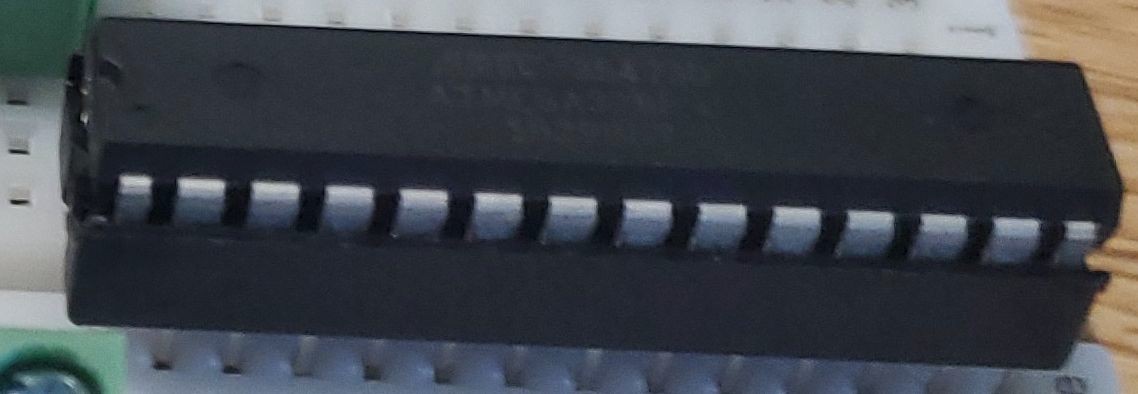 ATMEGA328P-PU
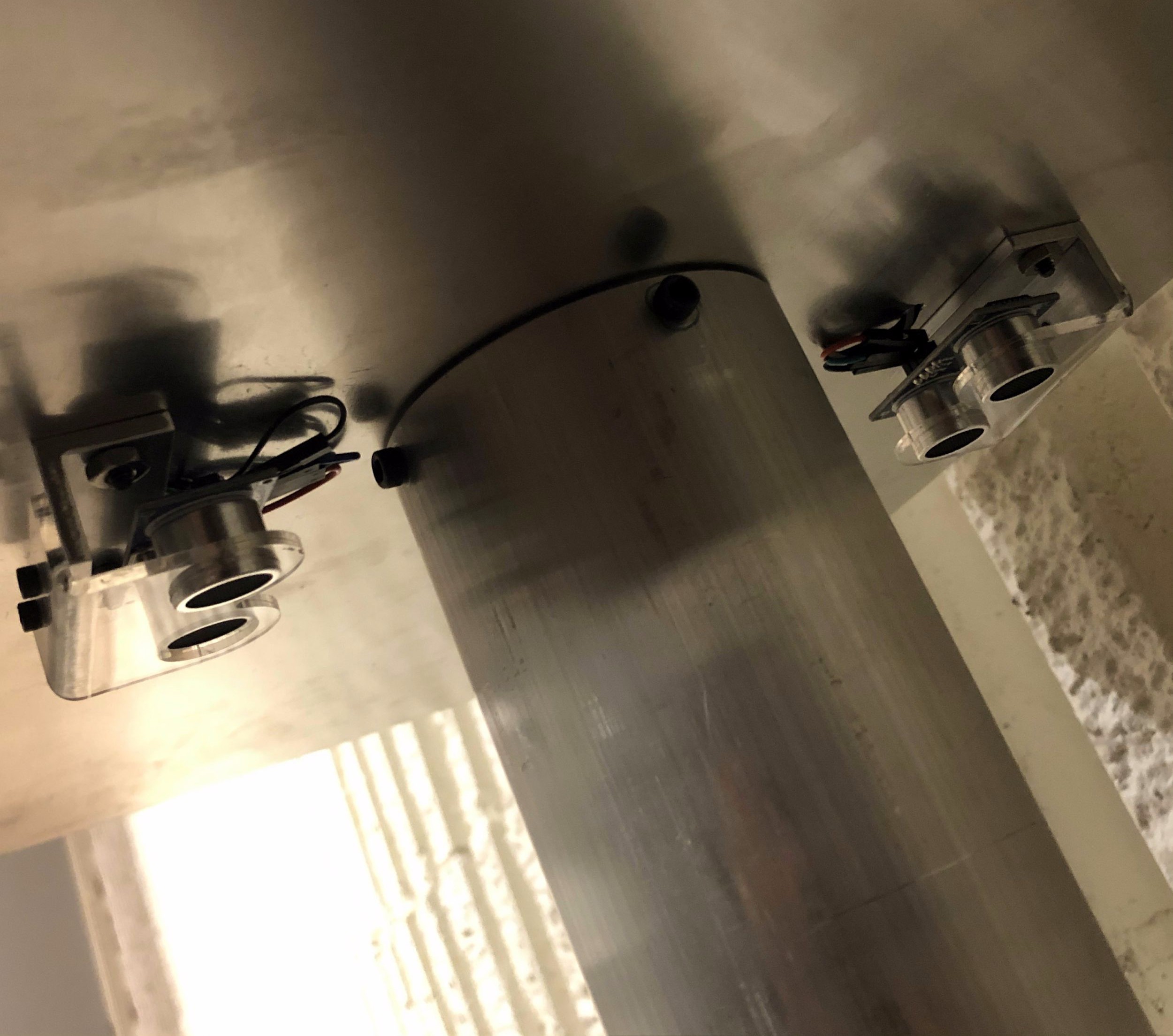 Table - Height Adjusting Algorithm
Used two HC-SR04 ultrasonic sensors, one for  table height, the other for customer height  detection
The prototype moved according to the  customer height:

-	<7" or >19": Up
-	>7" or <9": Standby
-	>9" and <19": Down
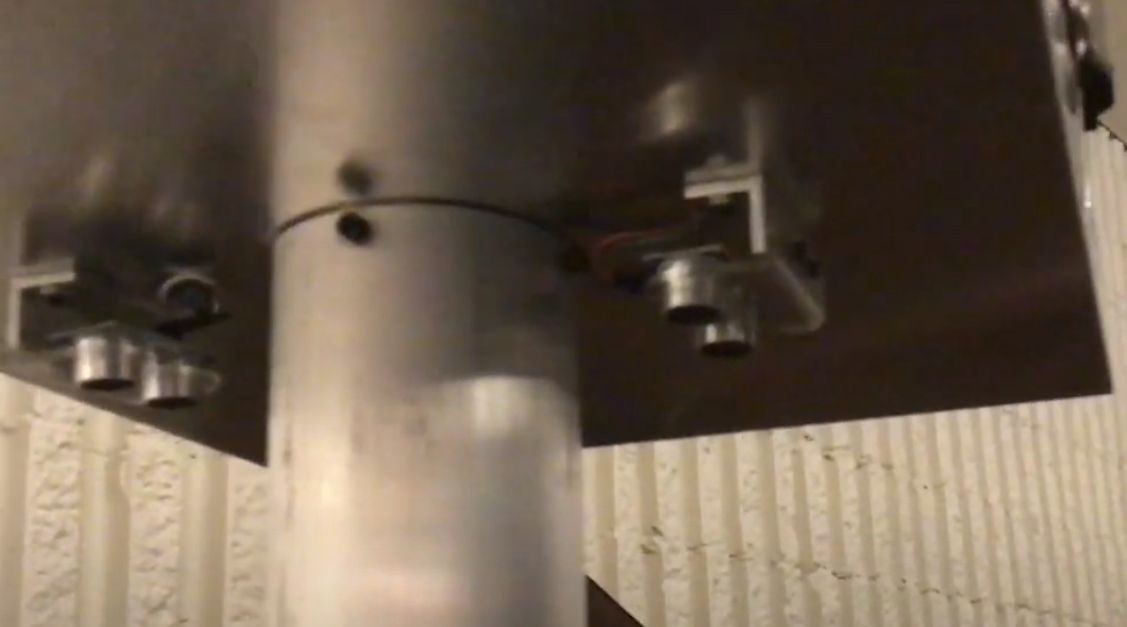 Table Height Adjustment R & V
Requirements:

Sensors: The ultrasonic sensors must be able  to take 10 samples a second to determine the  distance to any customer seating under it,  and use a median to eliminate outliers
Speed: The height adjustment must work at a  rate of an inch vertically around every 20  seconds
Safety: The height adjustment system must  be able to work manually and must have  safeties implemented, such that automatic  adjustment is disabled
Verification:

We print the values read by the ultrasonic  sensors into the serial output of our  microcontroller, and confirm 10 values  every second with a median
We set the table to run automatically and  use a tape measure to confirm the height  adjustment rate
We toggle the manual safety mode of the  table while the table is adjusting  automatically, and confirm that manual  controls work
Table Height Adjustment R & V (1 of 3)
Requirements:

The ultrasonic sensors  must be able to take 10  samples a second to  determine the distance to  any customer seating  under it, and use a median  to eliminate outliers
Verification:

We print the values read by the  ultrasonic sensors into the serial  output of our microcontroller, and  confirm 10 values every second with  a median

Using the Arduino IDE and  connecting to a computer:

Print the ordered  readings every second
Print the acquired  median every second
Table Height Adjustment R & V (2 of 3)
Requirements:

The height adjustment  must work at a rate of an  inch vertically around  every 20 seconds
Verification:

We set the table to run automatically  and use a tape measure to confirm  the height adjustment rate

Set table to manual  mode
Hold tape measurer  parallel with shaft of the  table
Time the descent of the  table and verify an inch  takes between 10 and  20 seconds
Table Height Adjustment R & V (3 of 3)
Requirements:

The height adjustment  system must be able to  work manually and must  have safeties  implemented, such that  automatic adjustment is  disabled
Verification:

We toggle the manual safety mode of  the table while the table is adjusting  automatically, and confirm that  manual controls work

Using the Arduino IDE and  connecting to a computer:

Print polling from  automatic collection
Enable the manual  safety mode
Print and visually  confirm operation
Table Height Adjustment Challenges
Problem: Digital pins 0 and 1 were  dedicated to serial input/output --  limited functionality!
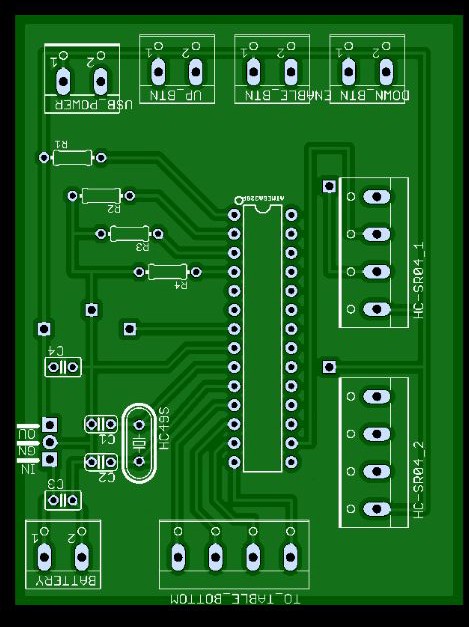 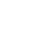 Unreliable input/output to  microcontroller!
Table Height Adjustment Challenges
Solution: We had two vacant pins  due to physical design constraints,  and these were the same type of  pins!

Available input pins!
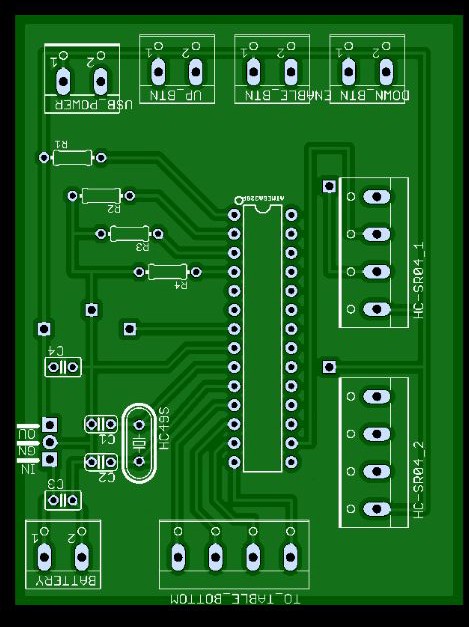 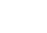 Table Height Adjustment Challenges
New problem: No way to power pins  connected here, nor any feasible way  to pull down these signals!
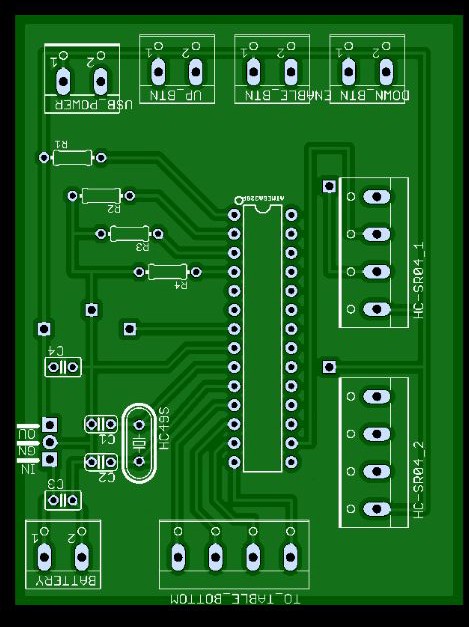 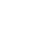 Incompatible!
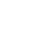 Table Height Adjustment Challenges
Solution: Use the pull-up resistors  in each of these digital pins!
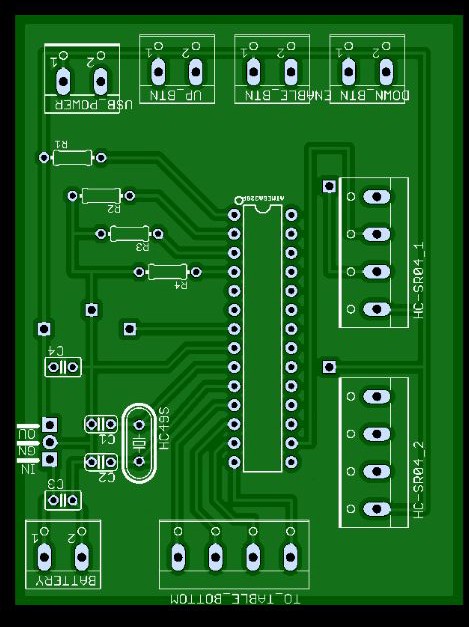 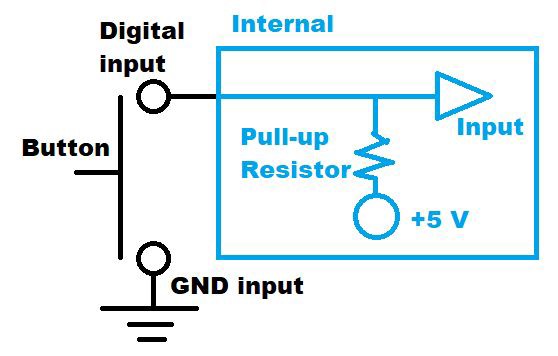 Have pull-up  resistors
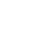 Table Height Adjustment Challenges
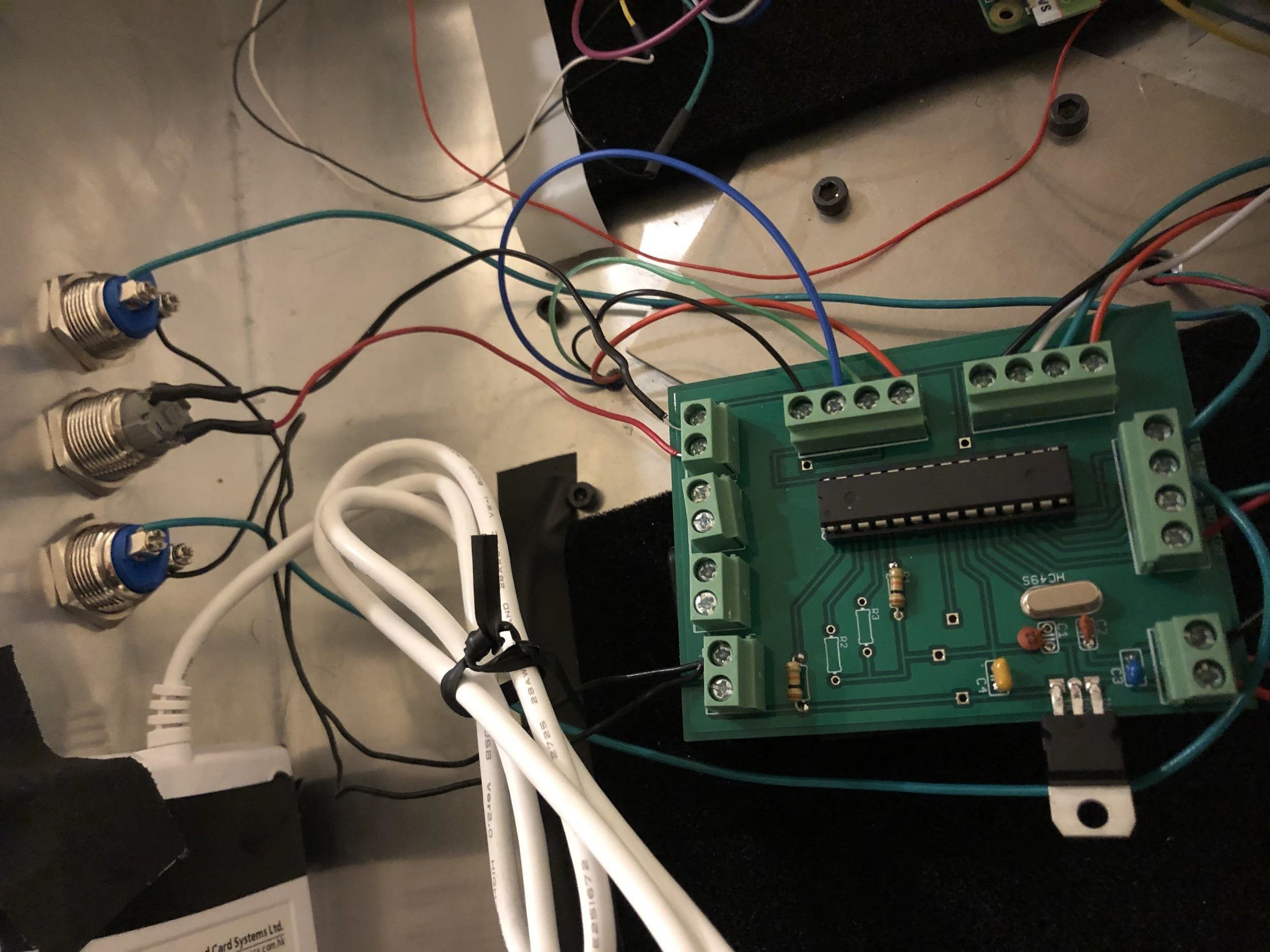 We retained all PCB  functionality!


Bonus: Freed pins  let us directly  program the  microcontroller via  the PCB during  testing!
Table - Customer-Customized Seating
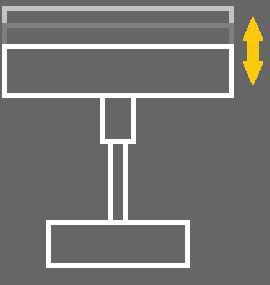 A system with adjustable height means every  table can serve as:

A standard height dining table
A table that accommodates those with  seating accommodations
A bar height table
A standing table
Table Network
Table Network - Communications
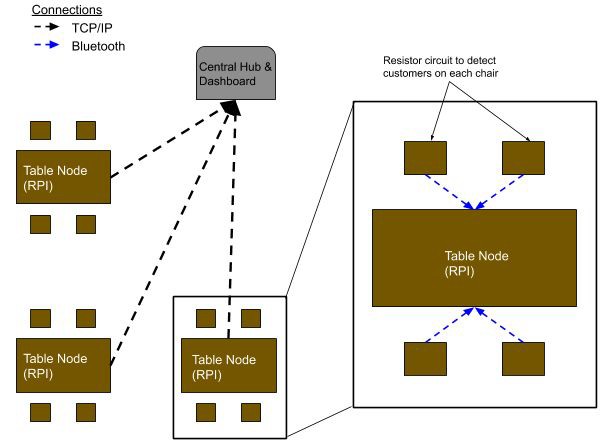 TCP/IP for
Table-to-Dashboard
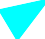 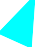 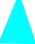 Bluetooth for  Chair-to-Table
Table Network - Customer Presence
How do we know when someone is sitting at the table?
Chair Force Sensing Resistor



How do we know if the tabletop is still dirty?
Tabletop Load Cells
Table Network - Detecting Customers
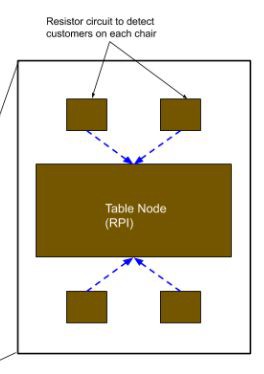 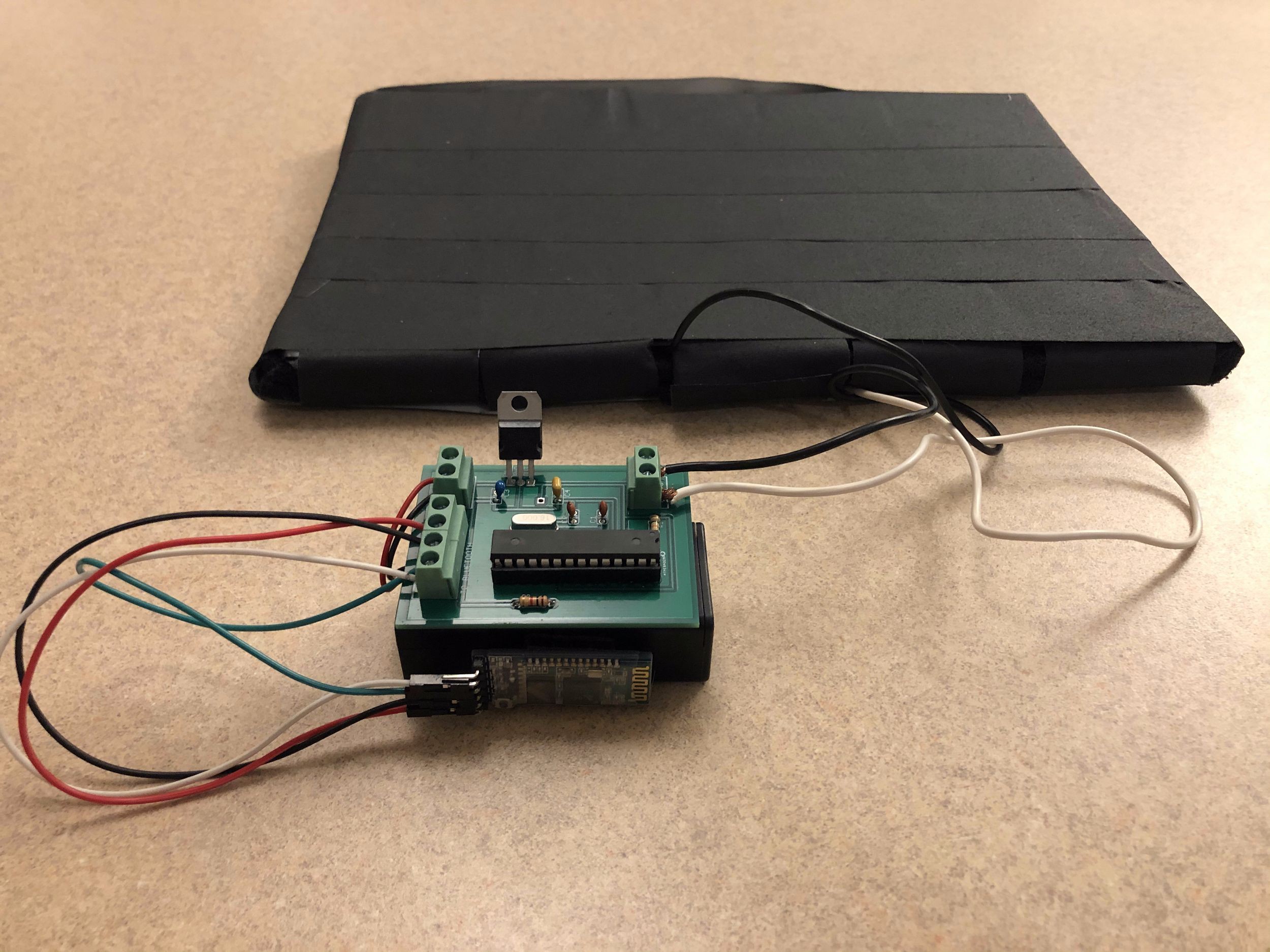 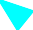 Force-sensing  Resistor
Collected FSR Values
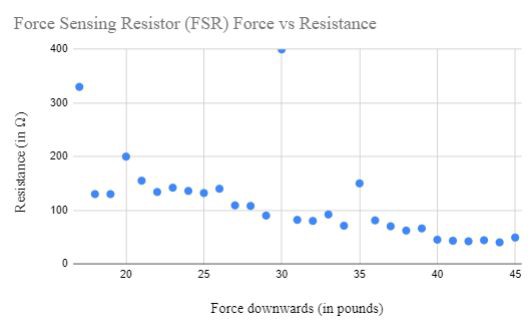 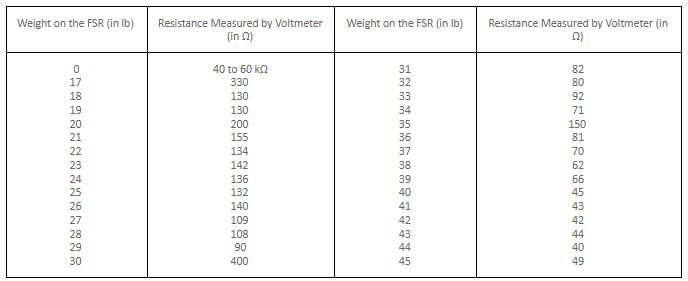 Table Network - Detecting Customers
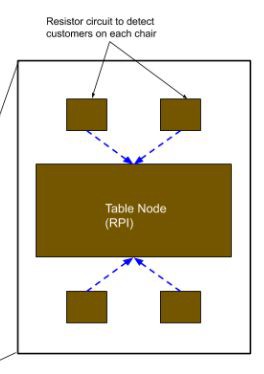 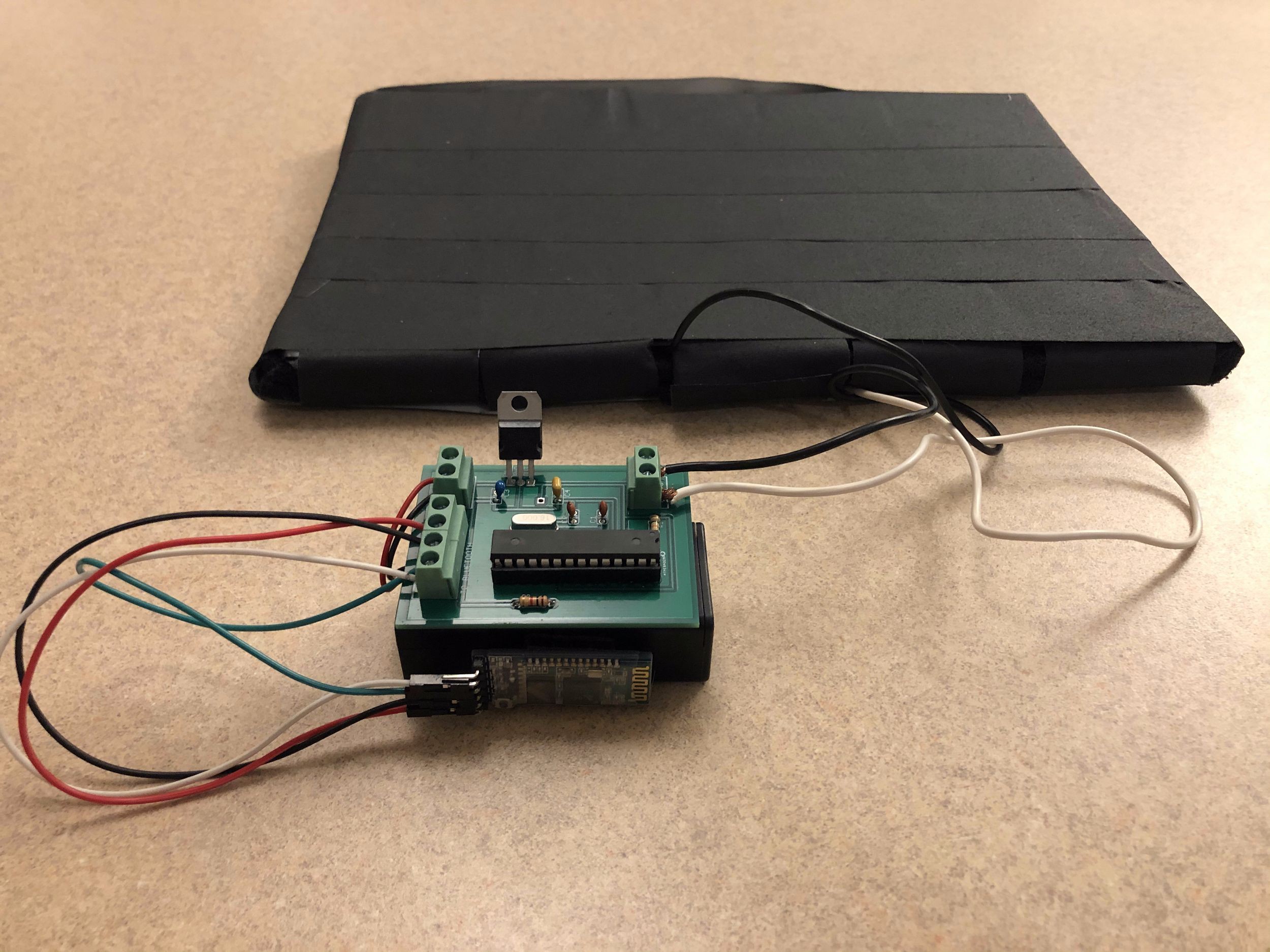 Bluetooth
Table Network - Detecting Objects on the Tabletop
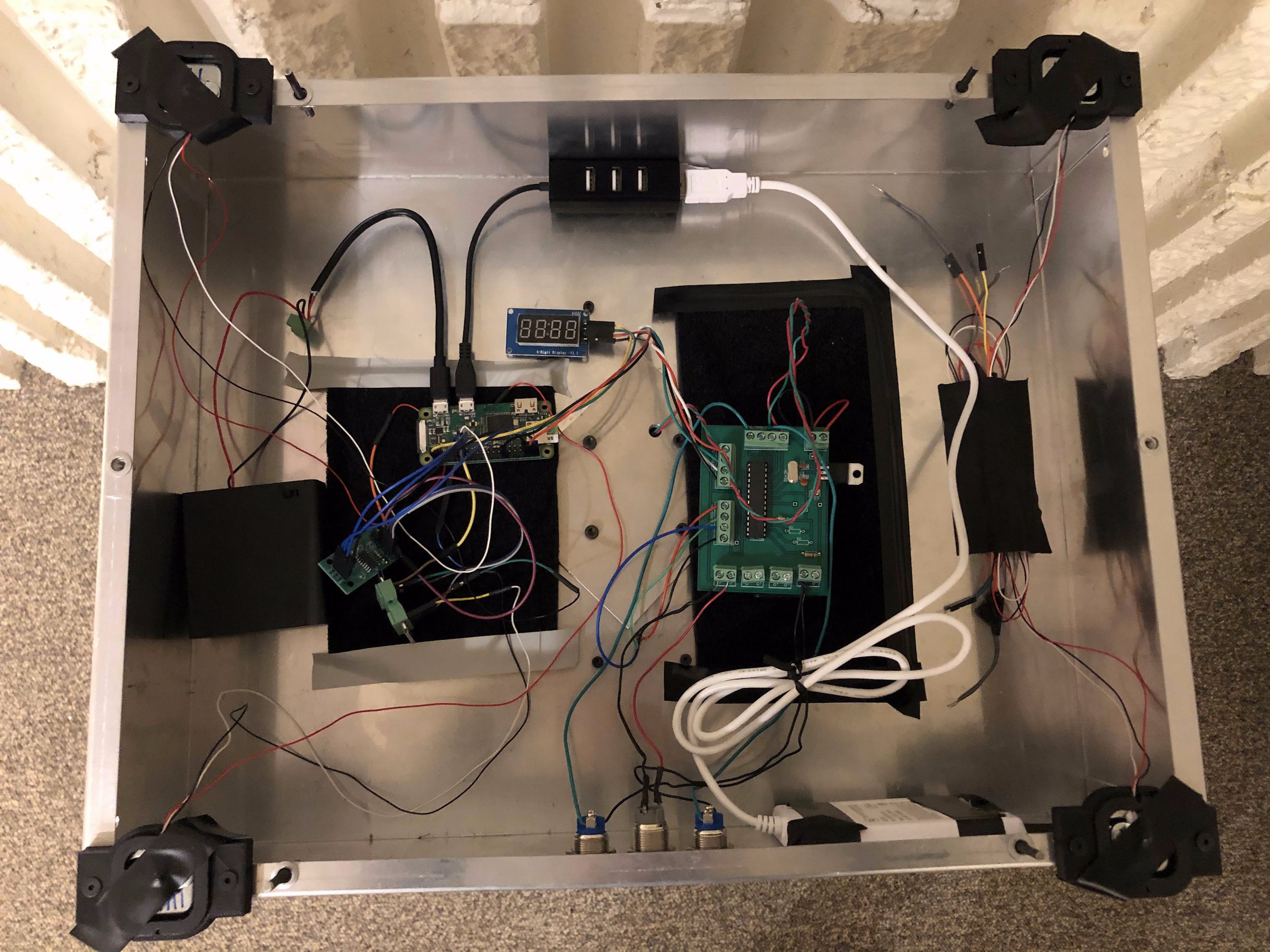 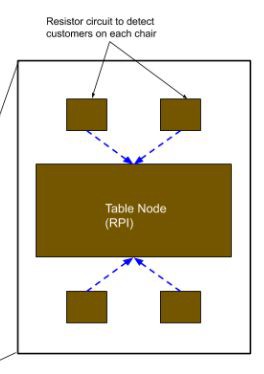 Load Cells


Hx711 ADC


Raspberry Pi  Zero
Table Network - Detecting Objects on the Tabletop
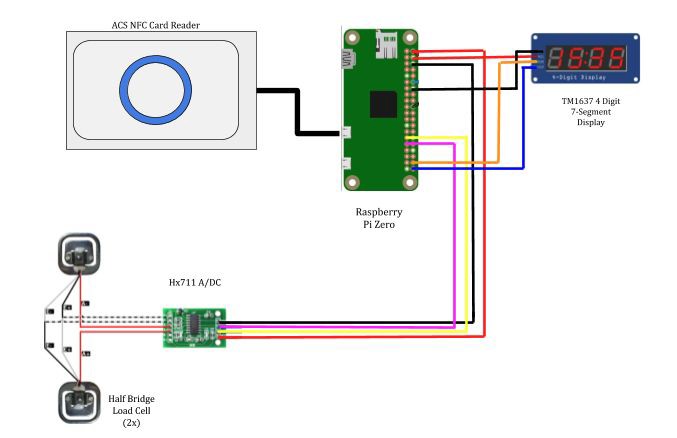 Load Cells


Hx711 ADC


Raspberry Pi  Zero
Table Network - Detecting Objects on the Tabletop
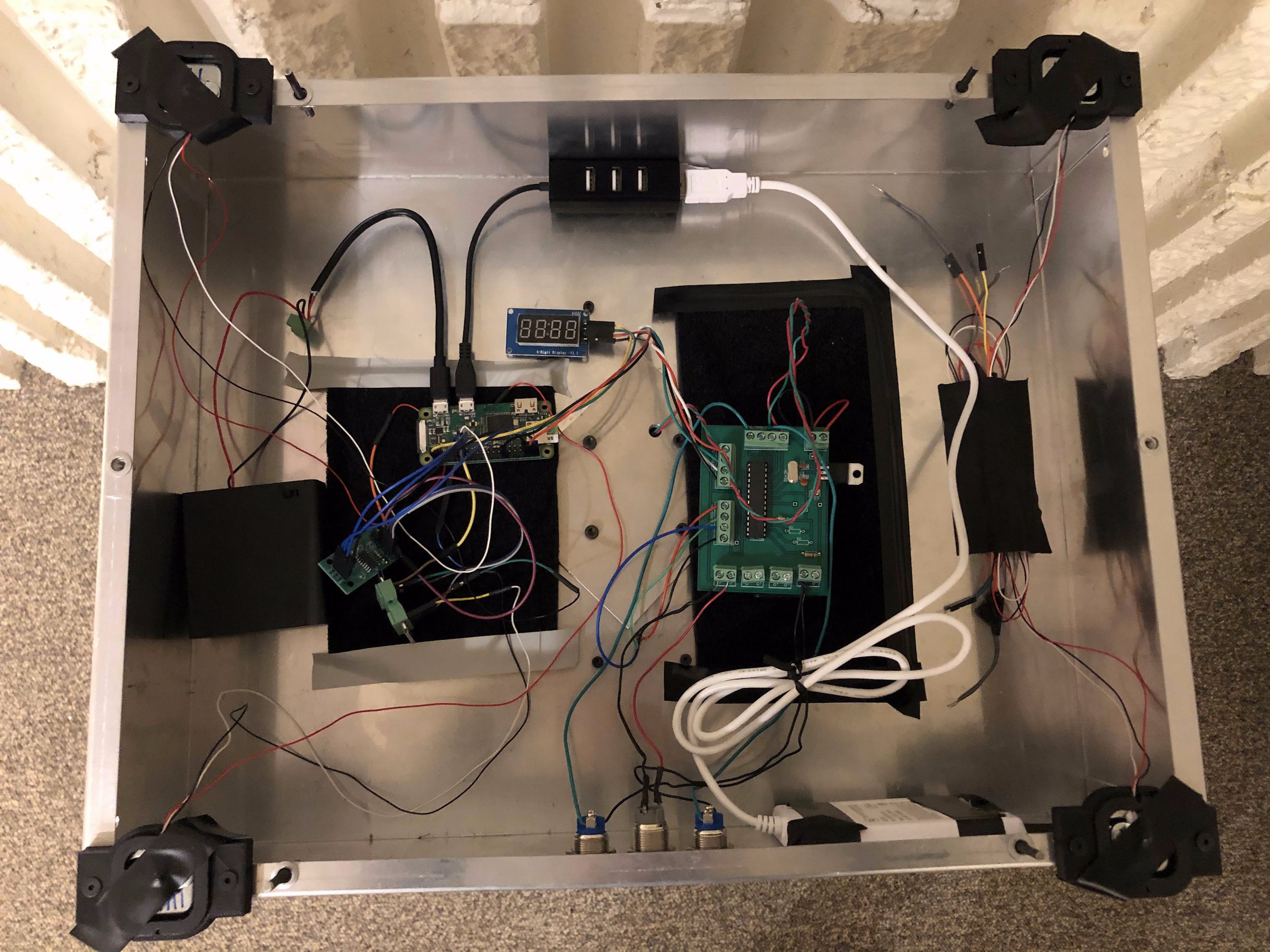 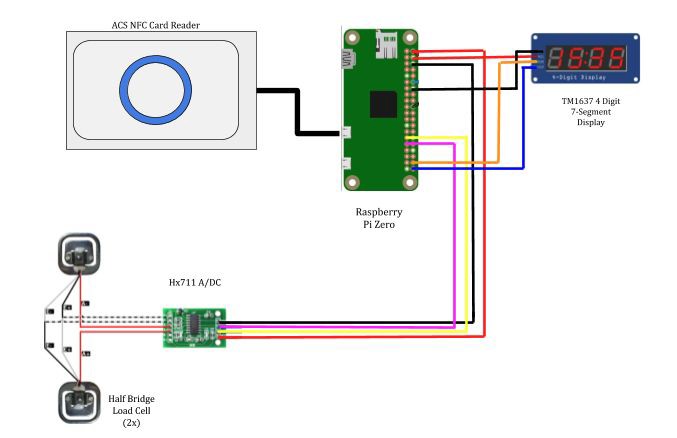 Table Network - Talking to the Dashboard
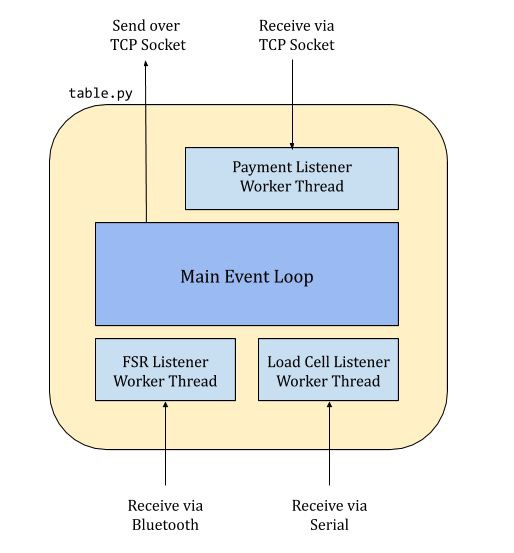 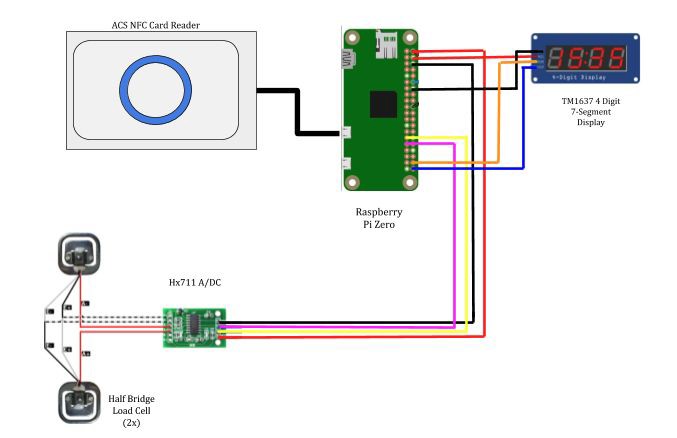 Table Network - Talking to the Dashboard
FSR Listener  Thread
Load Cell Listener  Thread
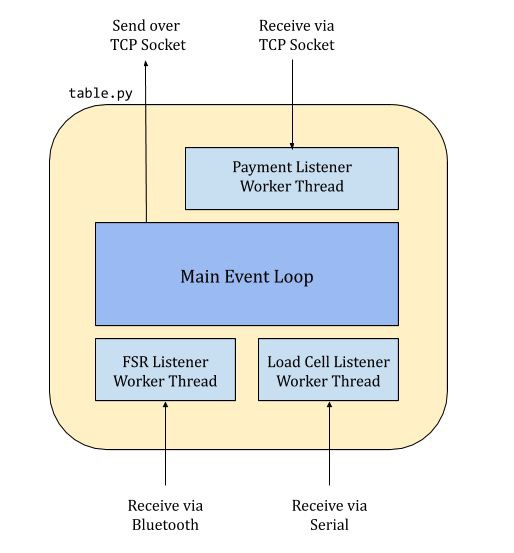 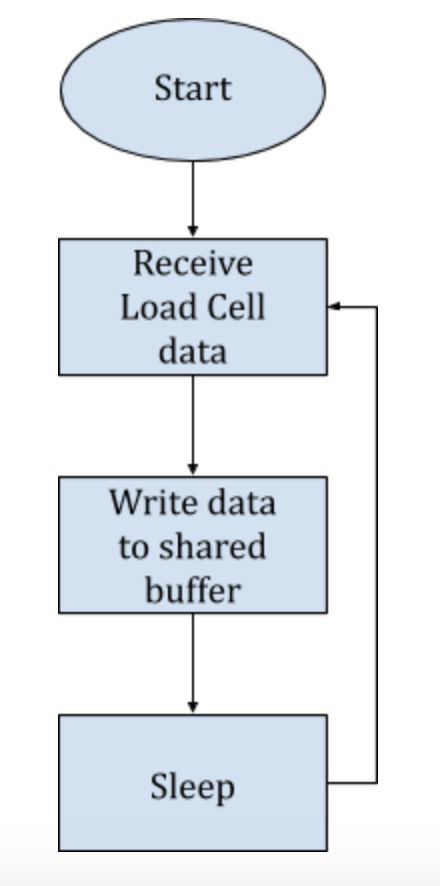 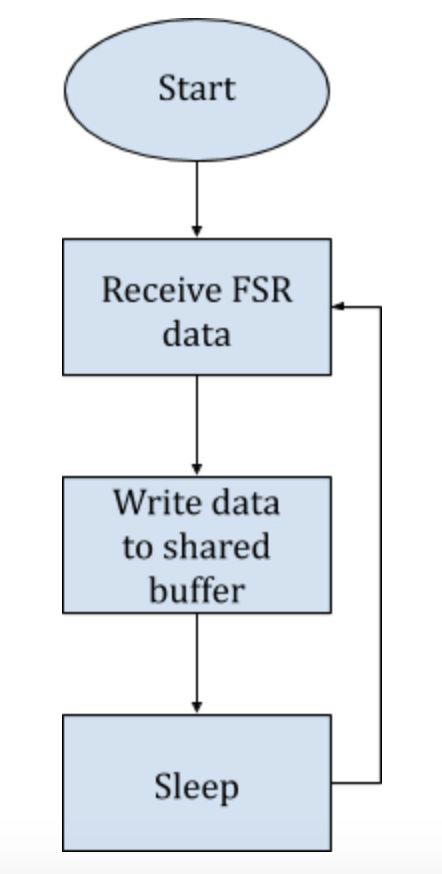 Table Network - Talking to the Dashboard
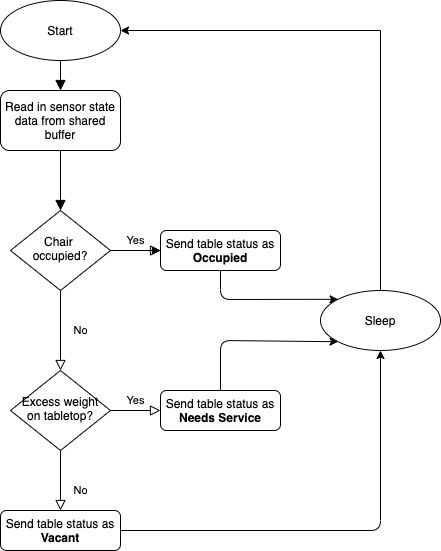 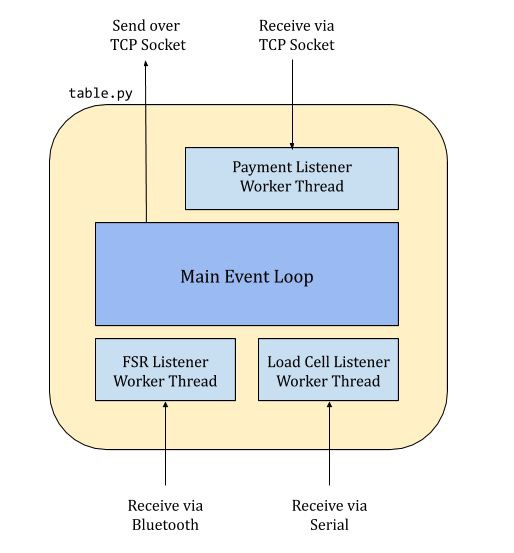 Table Network - Requirements & Verification (1 of 3)
Requirements:
Data from FSR sent via  Bluetooth can be read at an  approximate rate of one  message every five minutes.
Verification:
Pair Bluetooth device  with Raspberry Pi
Send and read in bytes  across the devices.


Result:
Requirement met but modified:  Instead of reading once per five  minutes we instead read once  every 3 seconds.
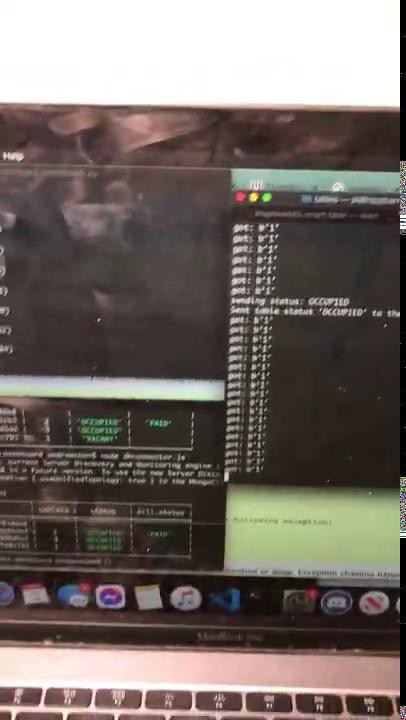 Table Network - Requirements & Verification (2 of 3)
Requirements:
Load Cell can detect when there  is an excess amount of weight  on the tabletop.
Verification:
Wire up the load cells to  the ADC and Raspberry  Pi
Run the Python software  to read in values
View the output while  placing various weights
Result:  Requirement met.
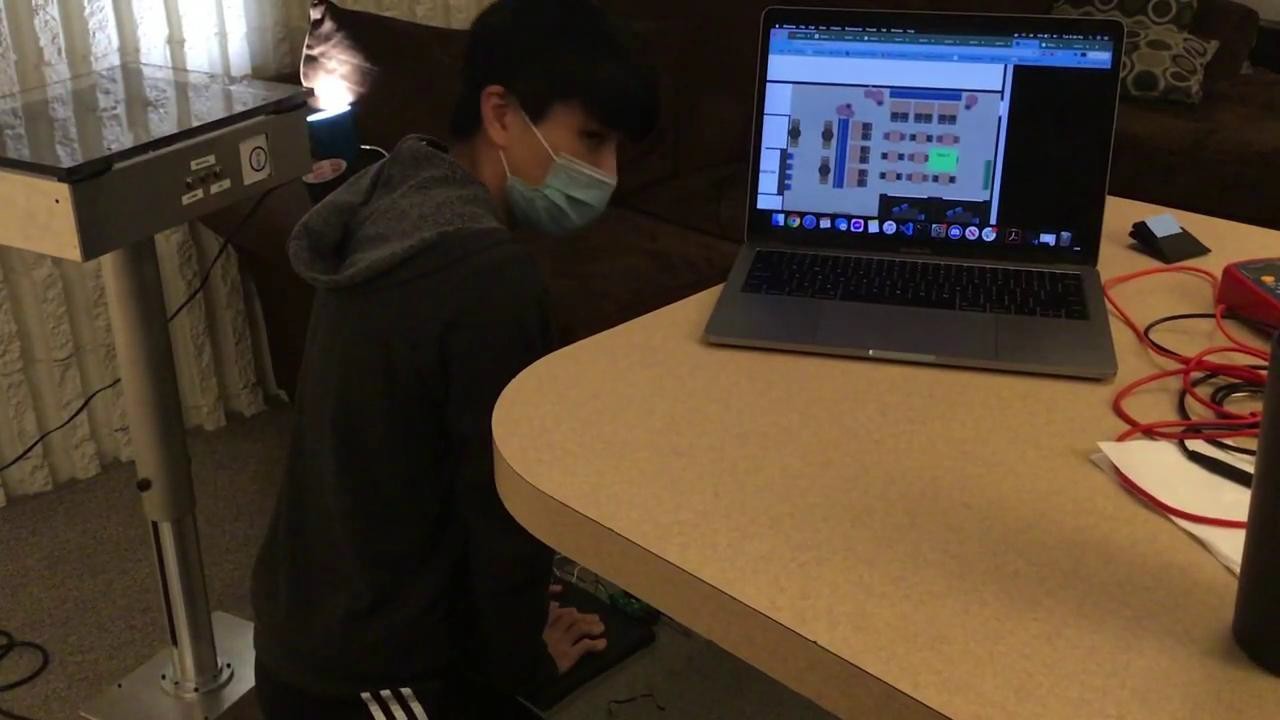 Table Network - Requirements & Verification (3 of 3)
Requirements:
All table nodes will be able to  send information to a single  central server node via sockets  over a network.
Verification:
Connect devices to be on
the same network
Ping one device from the  other to verify a  connection.
Run server and client  software on each  respective device and  send data over a socket.

Result:  Requirement met.
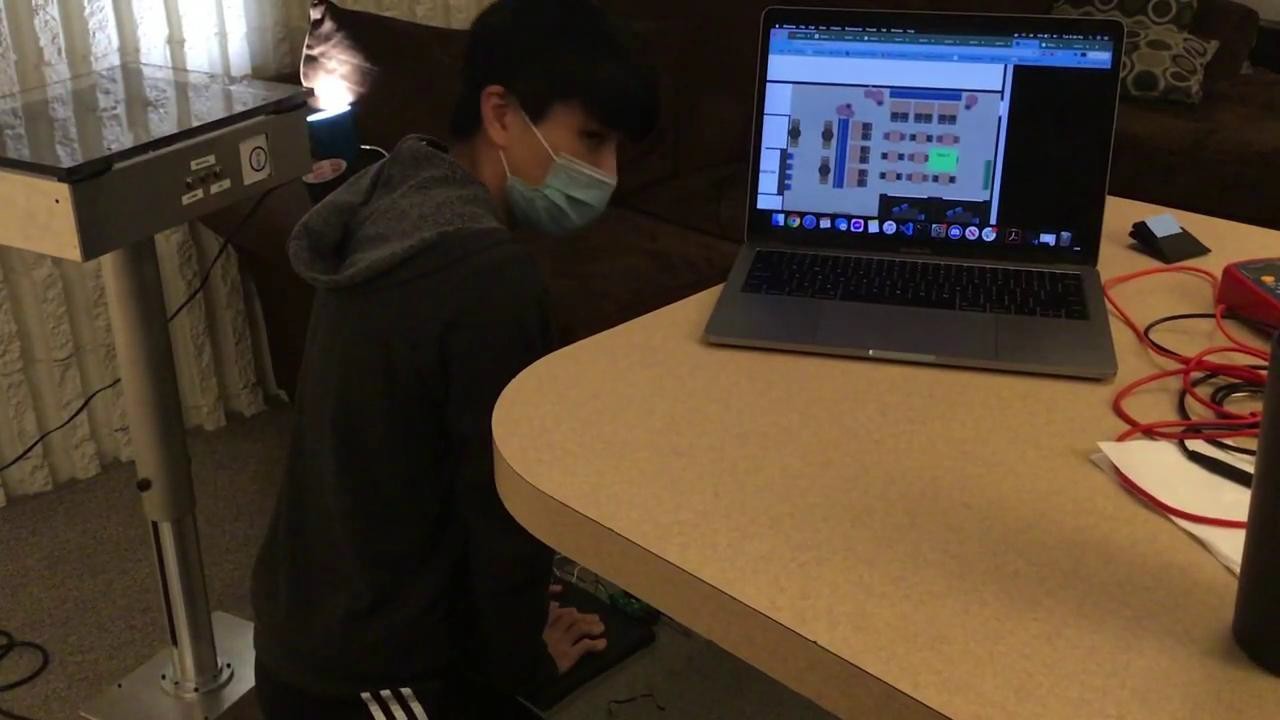 Table Network - Talking to the Dashboard
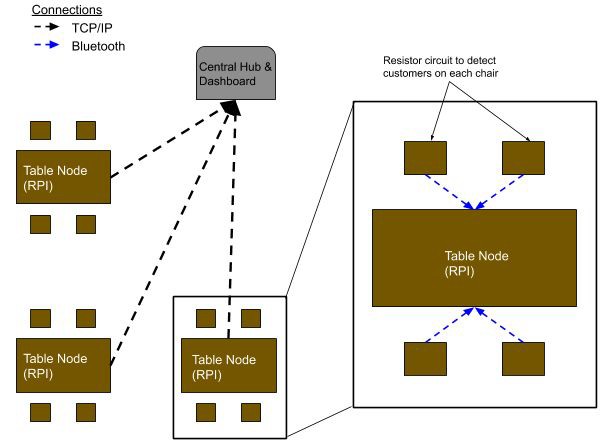 What’s this?
Dashboard
Dashboard
Talks to all the tables.

Displays the status of all tables in real time.


Issues bills.


Runs on your computer.
Dashboard Architecture
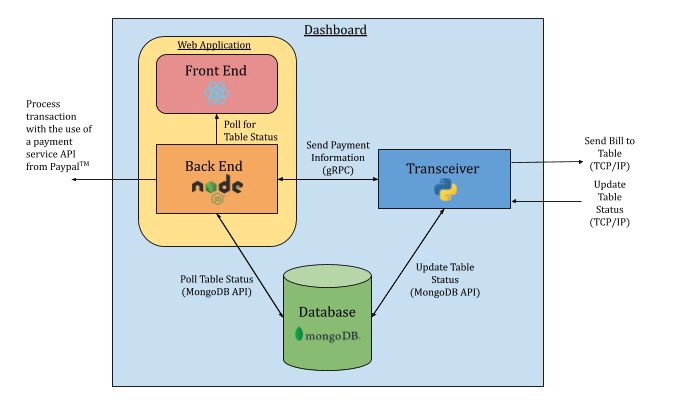 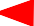 Dashboard Architecture
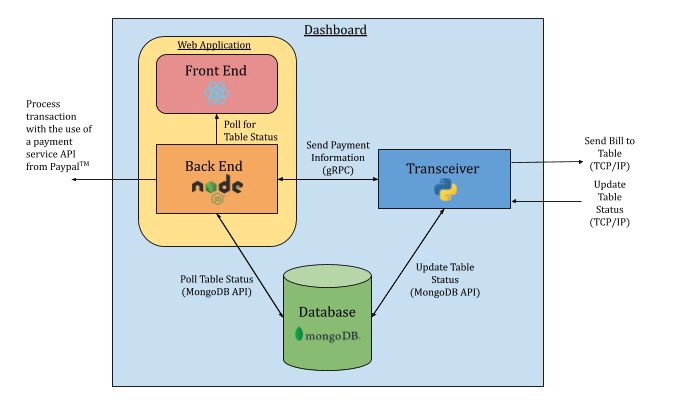 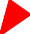 Dashboard Architecture
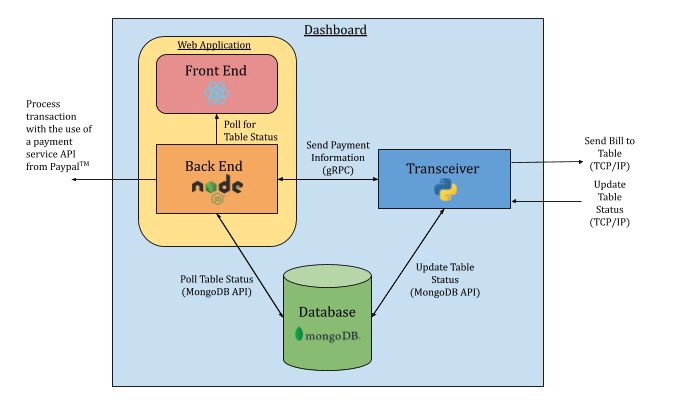 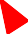 Dashboard Architecture
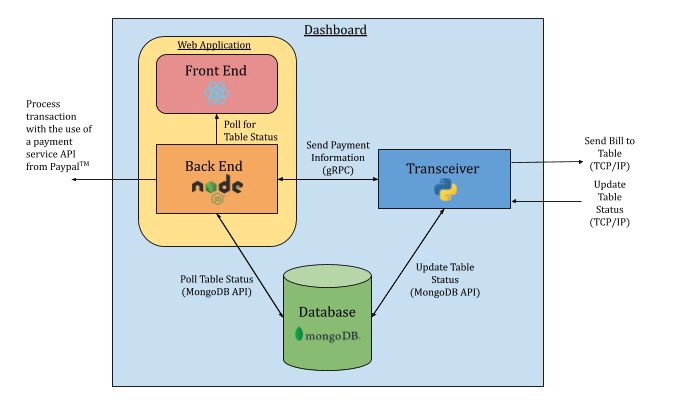 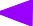 Web Application - Frontend
Drag and drop or  upload Floor Plan
Click and drop tables  onto Floor Plan
Table changes color  based on their status
Send Bills to each  Table
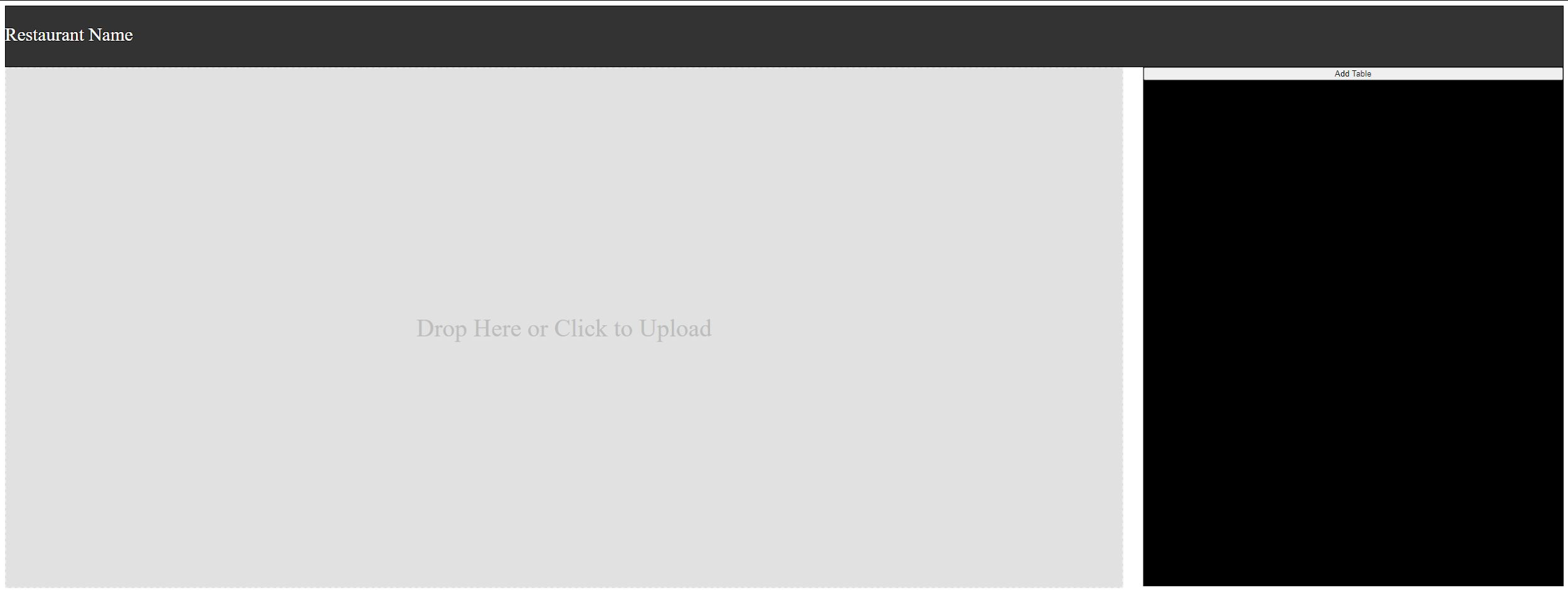 Web Application - Requirements & Verification (1 of 3)
Requirements:
User will be able to upload a floor plan  onto the dashboard
Verification:
Drag and drop or upload a floor plan in  image format onto the dashboard
Web Application - Frontend
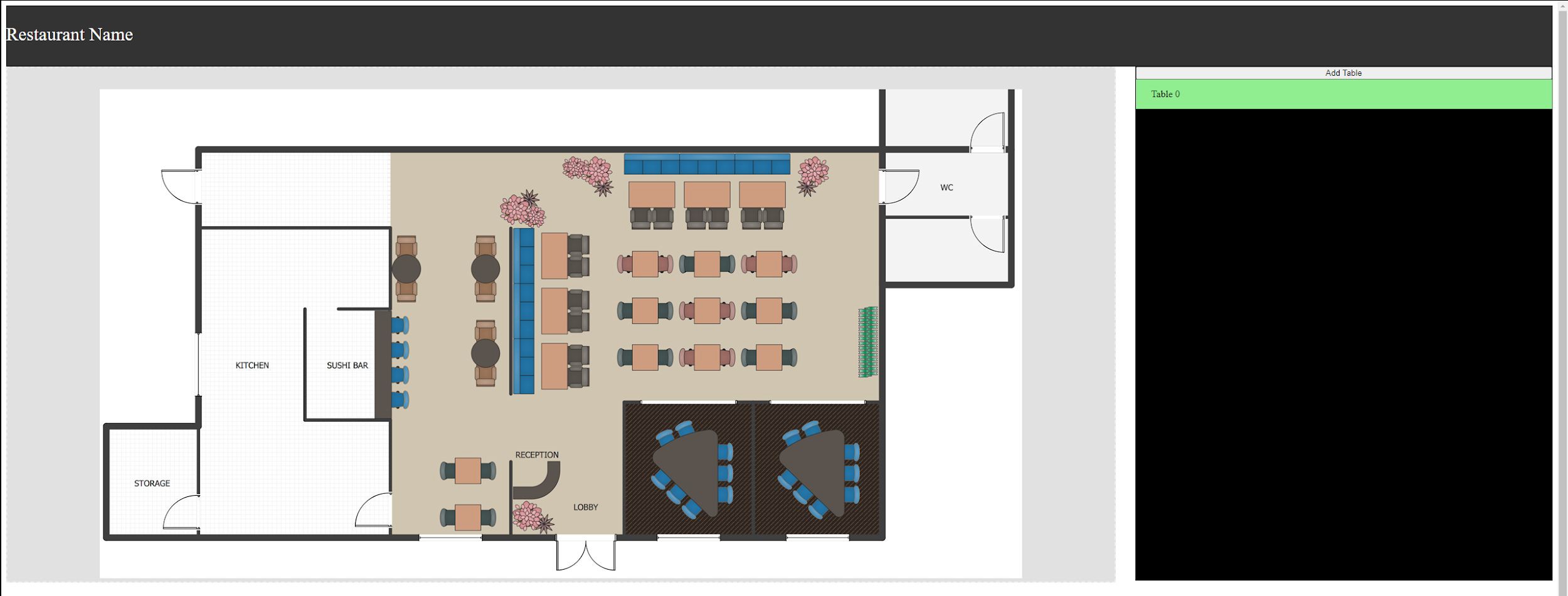 Web Application - Requirements & Verification (2 of 3)
Requirements:
User will be able to mark and drop a  table onto the uploaded floor plan
Verification:
Click on the floor plan and drag a table  block from the right side onto the floor  plan and verify its on the floor plan
Web Application - Requirements & Verification (3 of 3)
Requirements:
The dashboard will update the status  represented by color of each table in  realtime.
Verification:
Change the status of the table by either  pushing on the FSR or Table load cell to  update the Database or manually  updating the Database. Verify the color  of the table changes according to the  status.
Web Application - Frontend Cont.
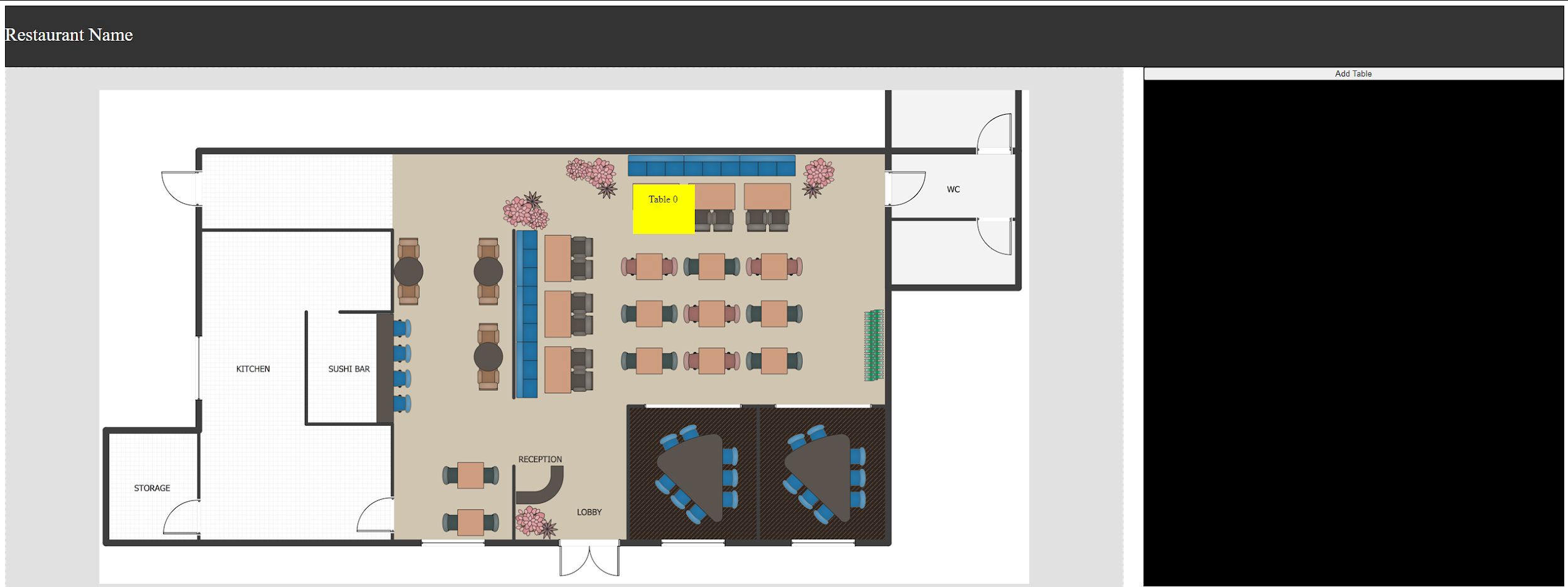 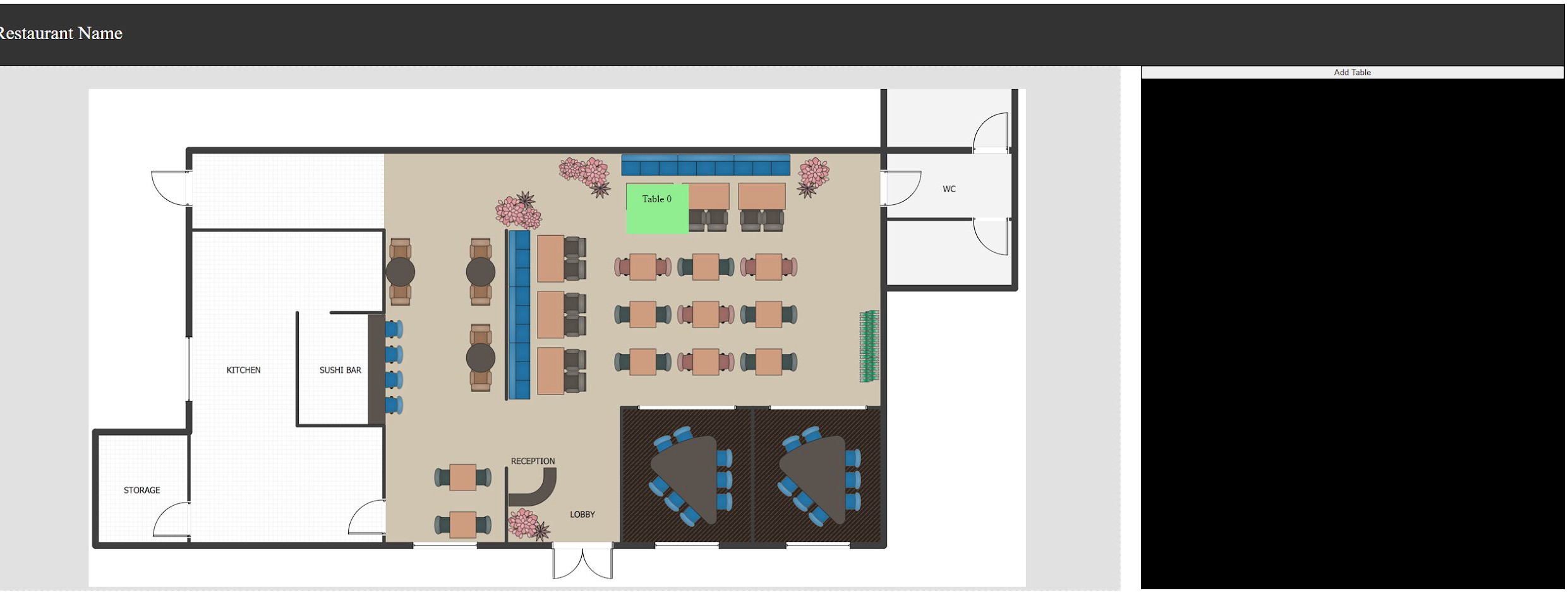 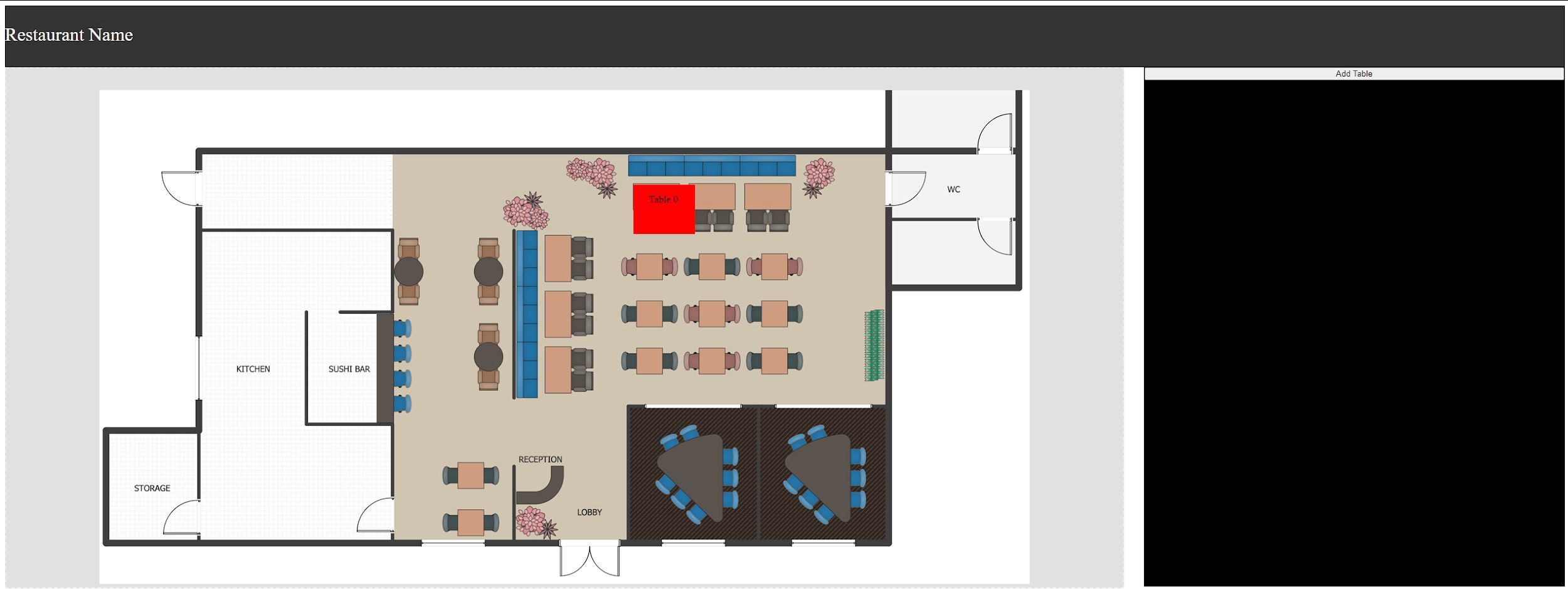 Payment
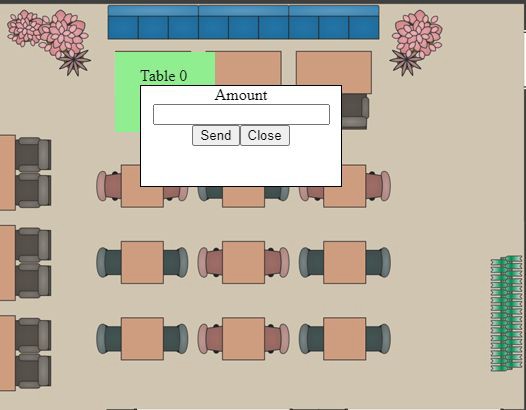 Send bill to table independent of  each other.
Payment process via Paypal
	Sends bill amount and payment  status to table’s hex display
Waits for NFC contact
Payments Hardware - Requirements & Verification (1 of 2)
Requirements:
Seven-segment display will be able to  output integer values.
Verification:
Wire up the seven-segment display and  program the GPIOs to print something  on it.
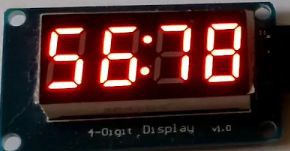 Payments Hardware - Requirements & Verification (2 of 2)
Requirements:

NFC Reader is able to wait for NFC  cards and read the data in the card
Verification:

Connect the NFC Reader to a Raspberry  Pi and run the reading program to print  the data from the card when it is near  the reader
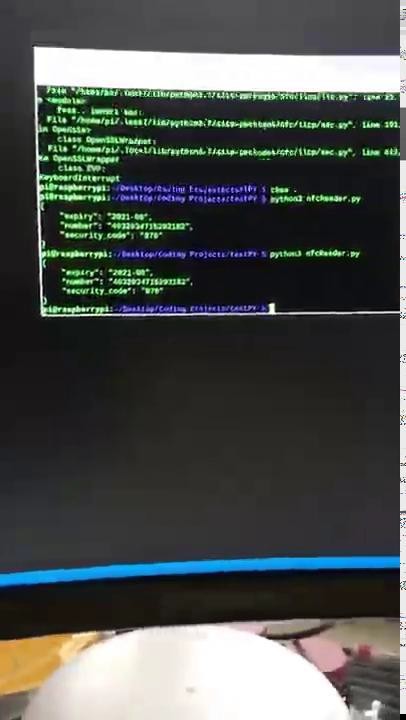 Payment Cont.
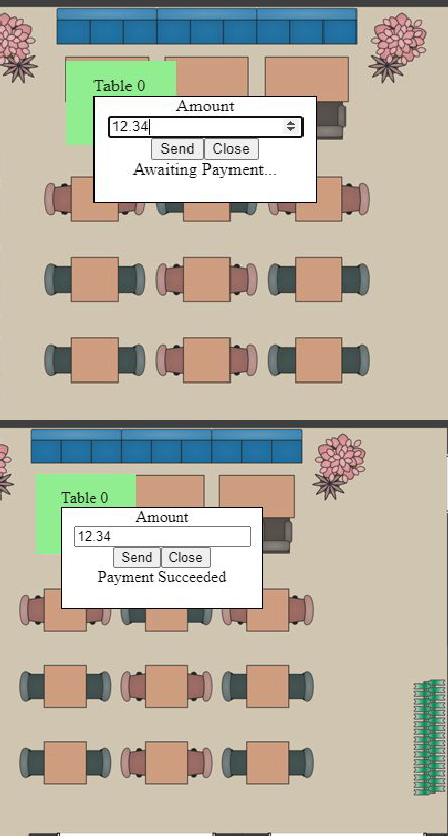 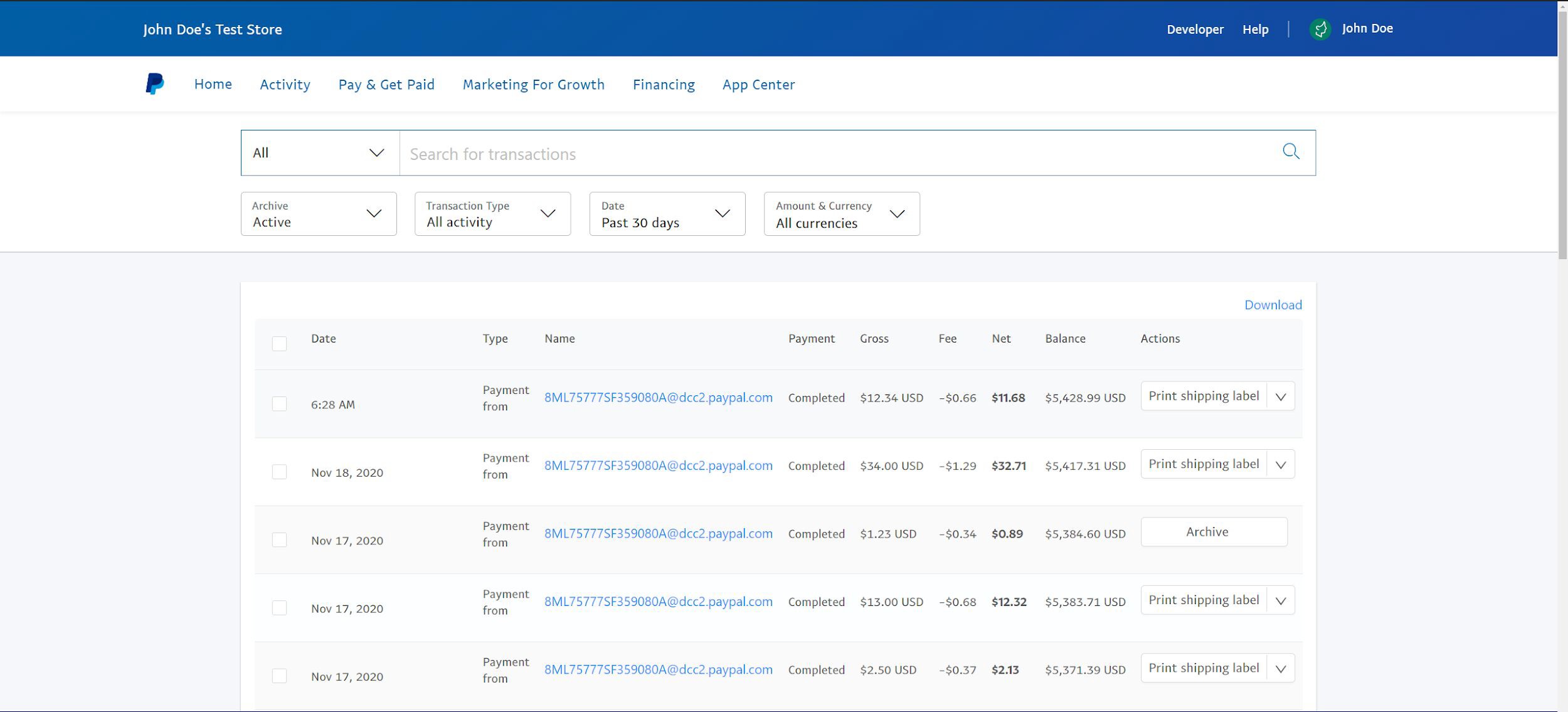 Payment Flowchart and Paypal API
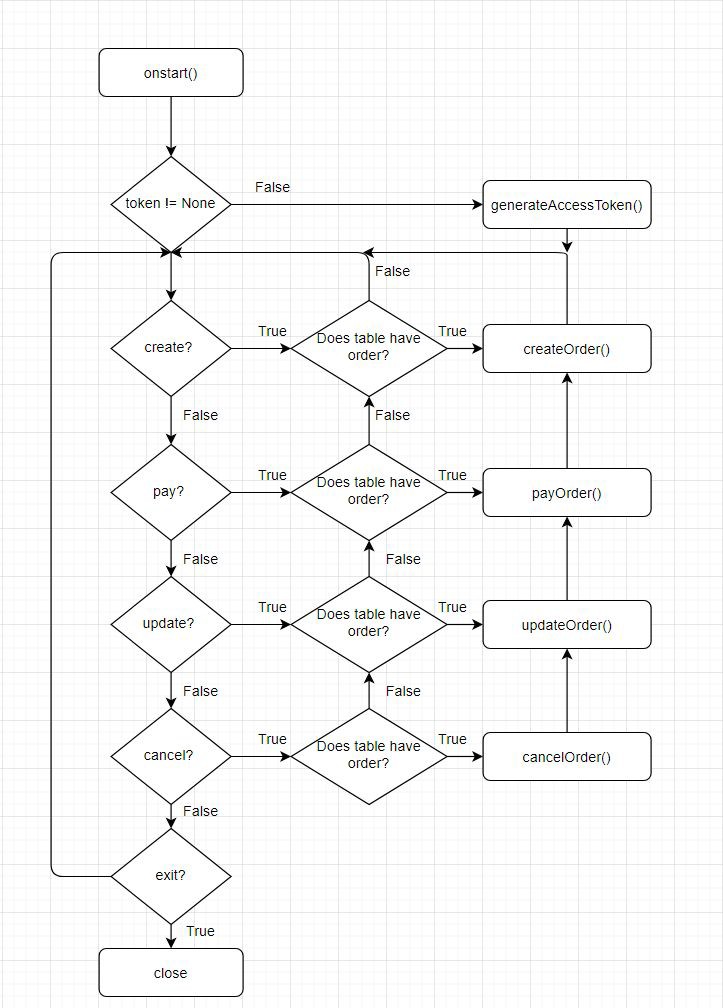 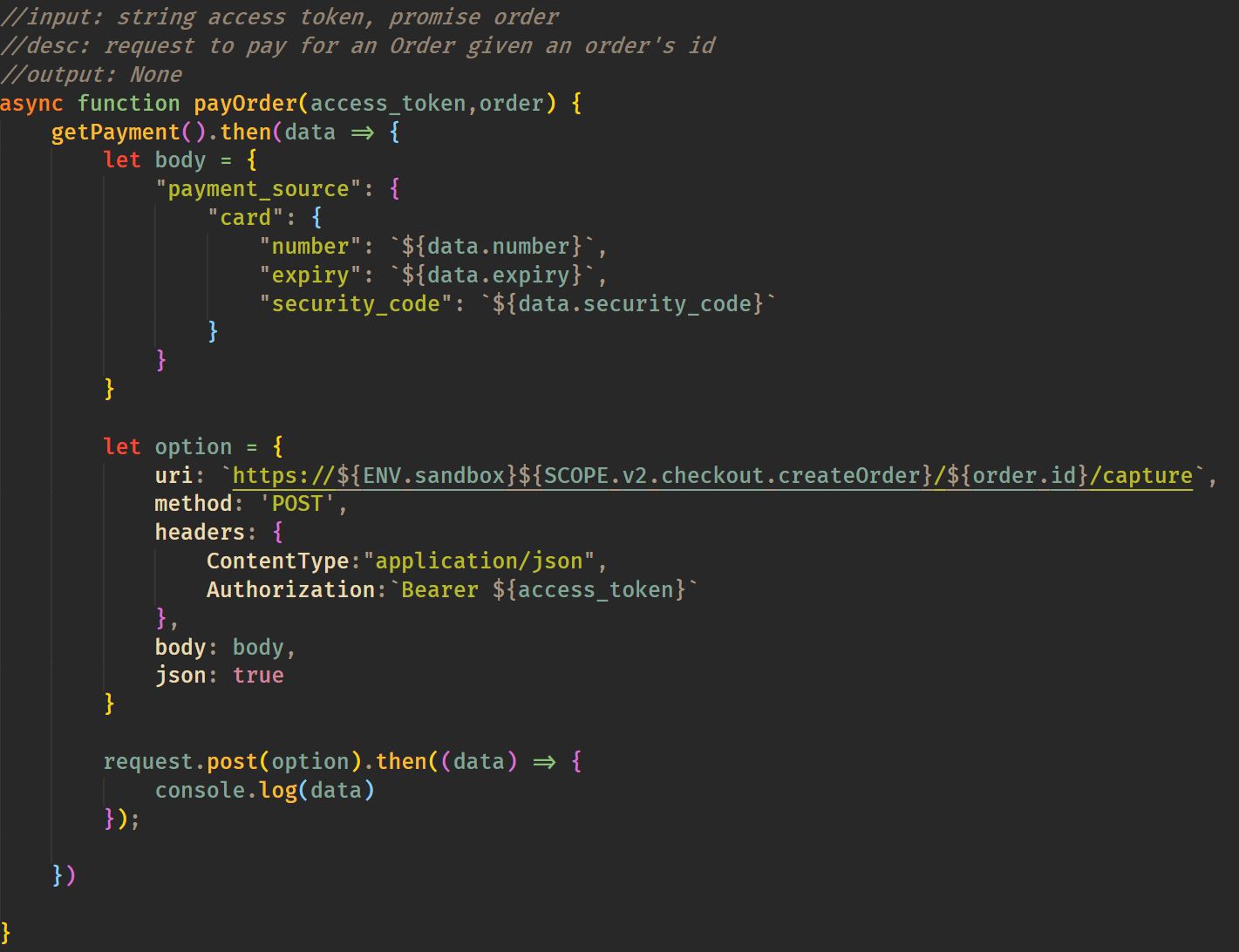 Payments Hardware
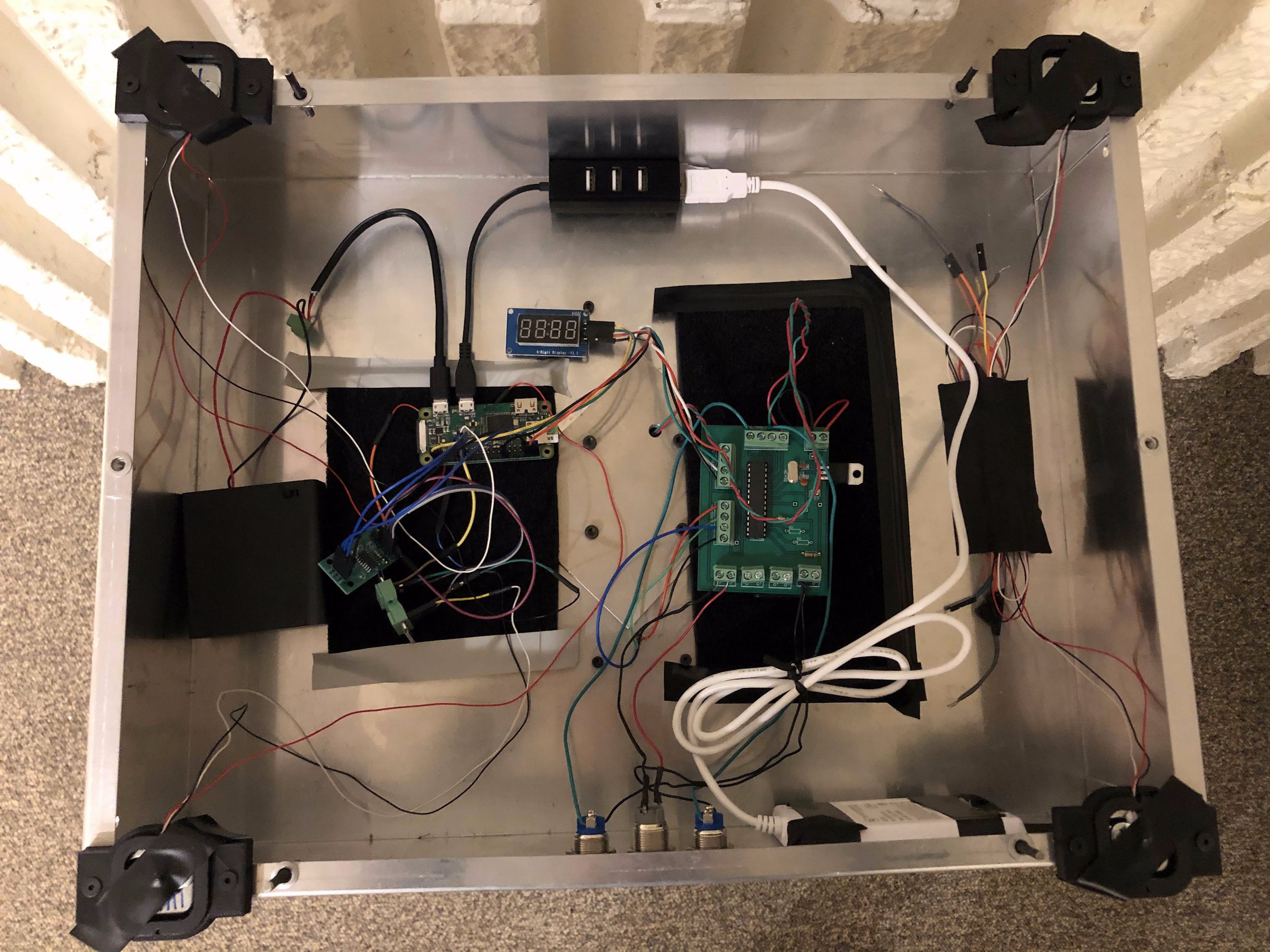 Hex Display
NFC Card Reader
Going Forward
Explore different sensors for use with the tables in operation if desired
Better integrate modules with dining room furniture
Upgrade our payment system to have better NFC encryption
Ethics and Safety
Table could malfunction and injure the customer’s legs

IEEE Code of Ethics #9
Manual height adjustment system
Sensors use a median system to eliminate erroneous readings
Movement is slow enough to notice and slow enough not to disrupt food on table

Sensitive data transfers between tables and dashboard

IEEE Code of Ethics #1
Kept on a private network
In the future, can apply encryption such as AES, OTP, or 3DES
In the future, a better NFC solution is needed for reading credit card information
Acknowledgements
Special thanks to:
Professor Jing Jiang  Our TA: Sophie Liu
Our sponsor: Neil Misak and his Restaurant Technology Associates  Jordan Spezia, Gregg Bennett, and the ECE Machine Shop Team